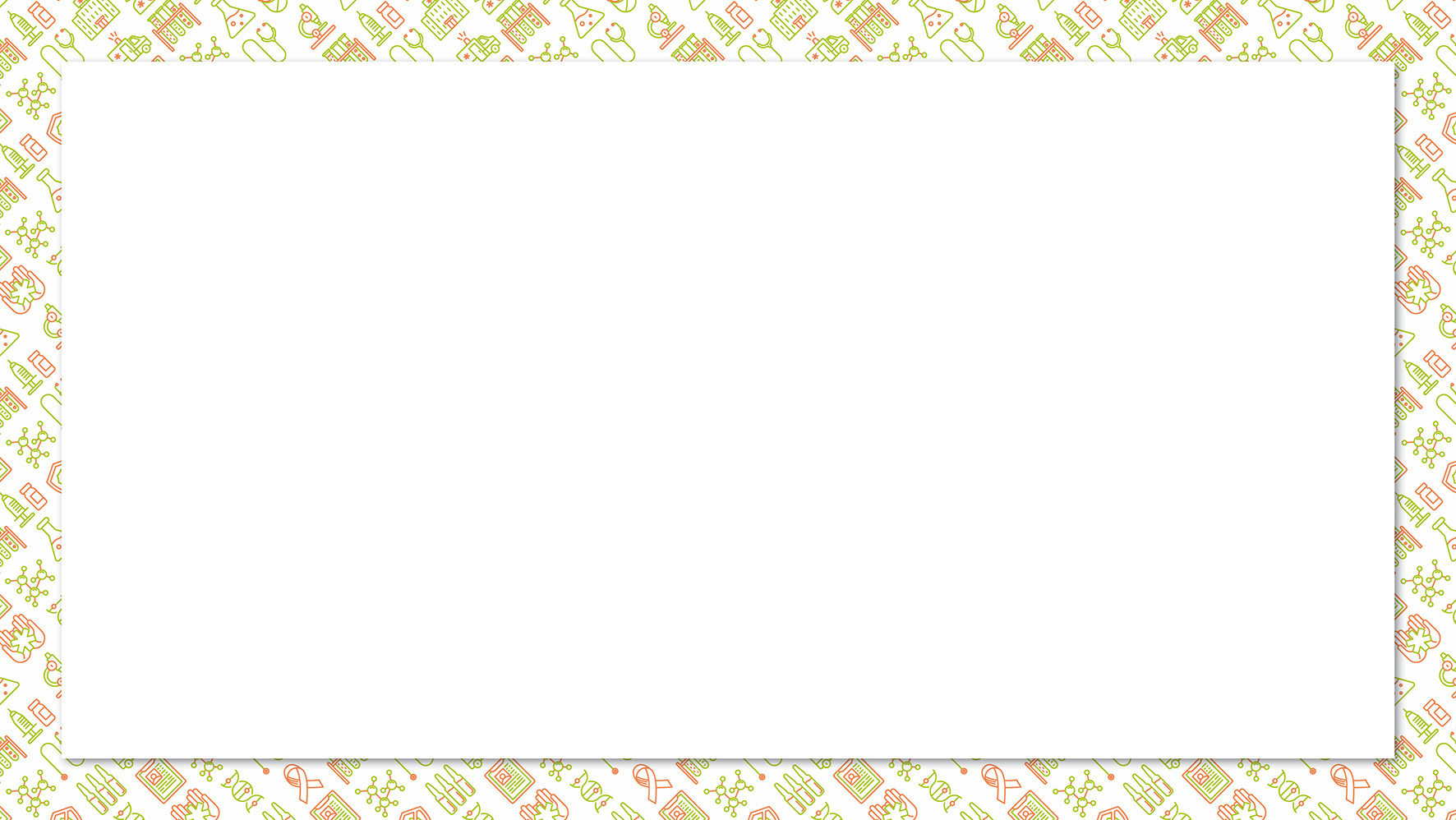 1. De officiële naam van het corona-virus is COVID-19
A. Niet waar
B. Waar
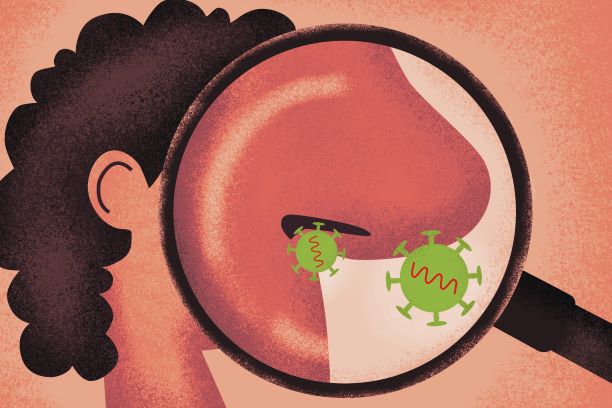 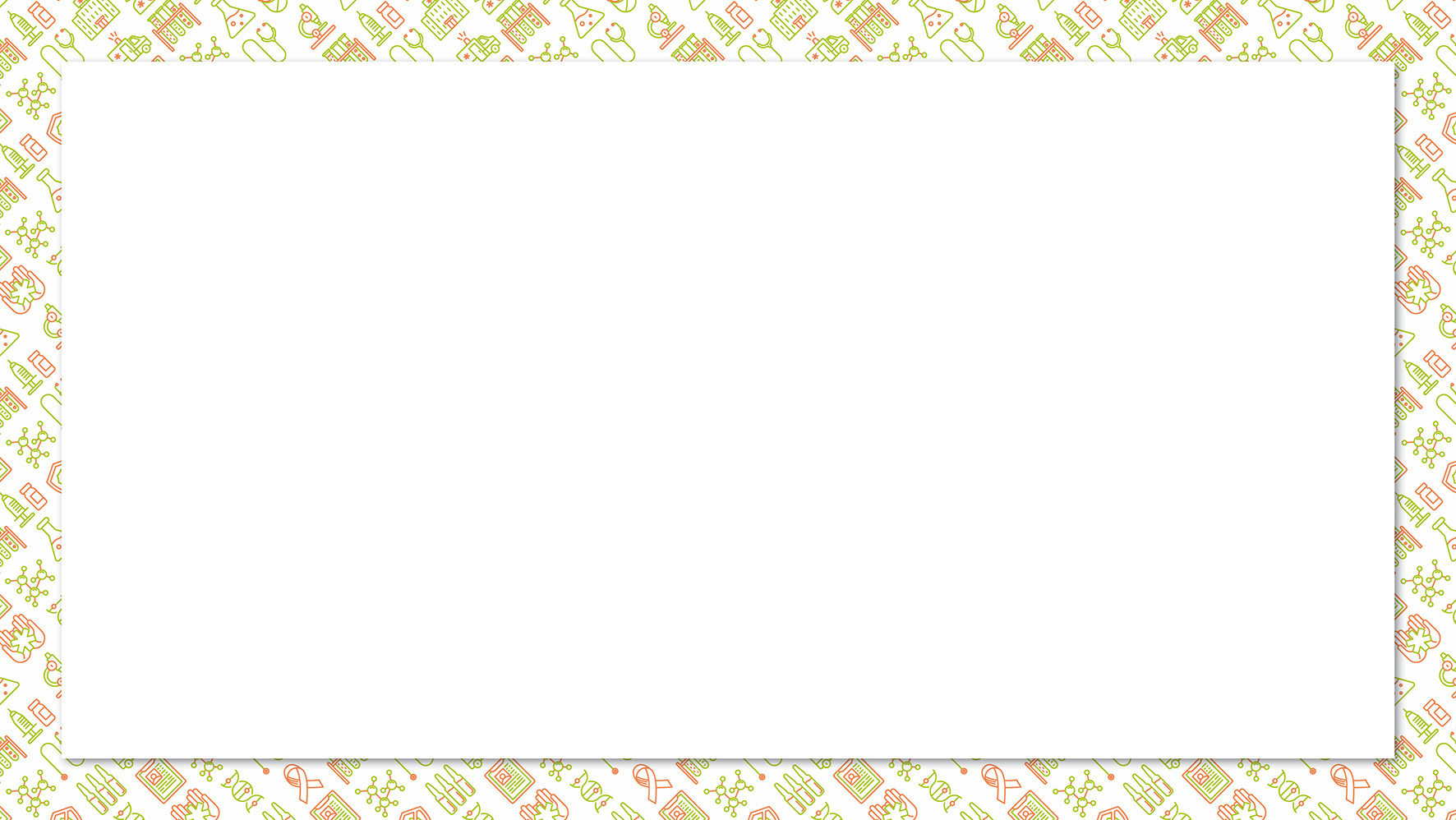 1. De officiële naam van het corona-virus is COVID-19
A. Niet waar
Het virus heet SARS-COV-2 en de ziekte heet COVID-19.
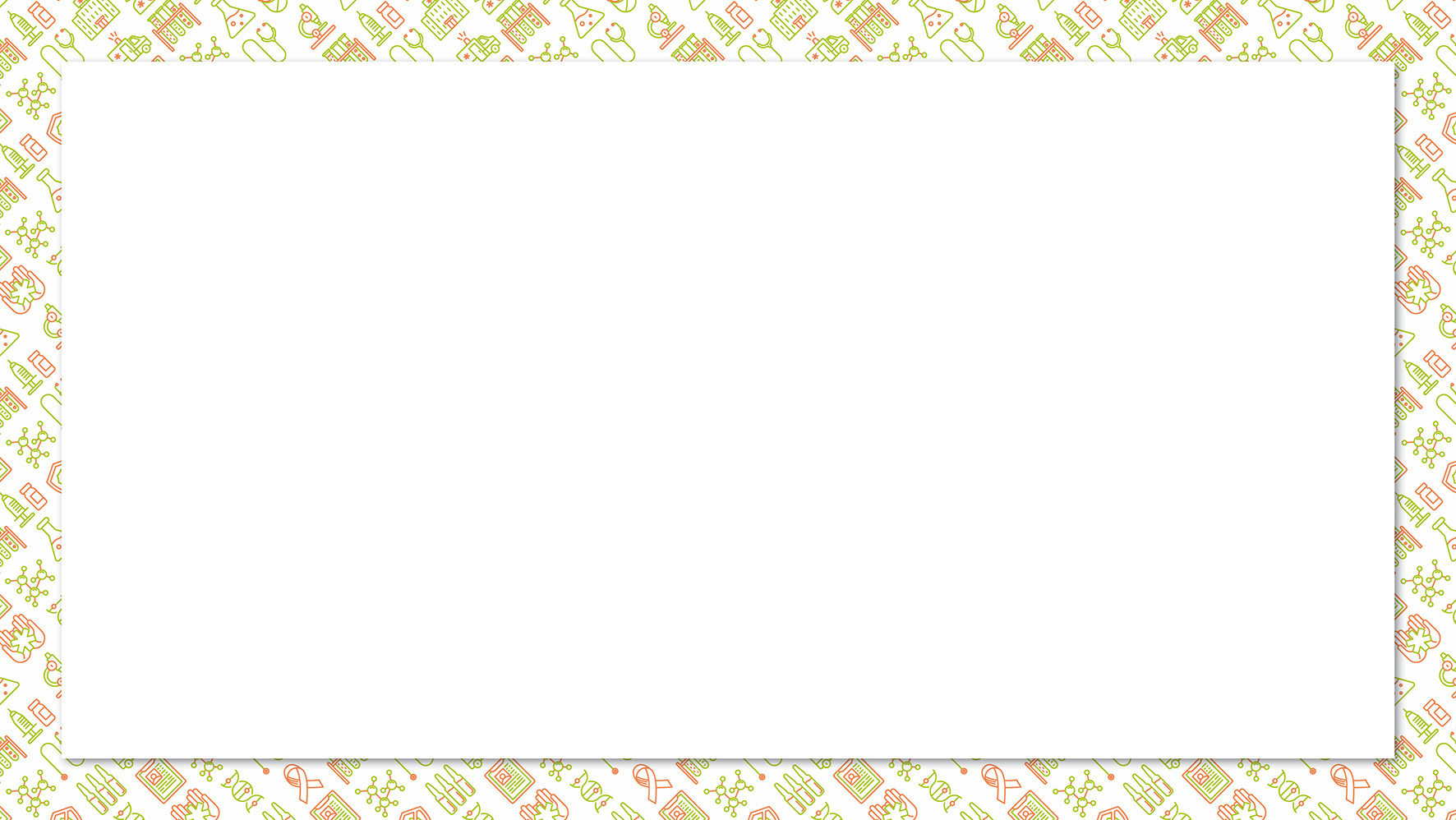 2. Als je Corona hebt kun je last krijgen van koorts, keelpijn, hoesten en verminderde reuk.
A. Niet waar
B. Waar
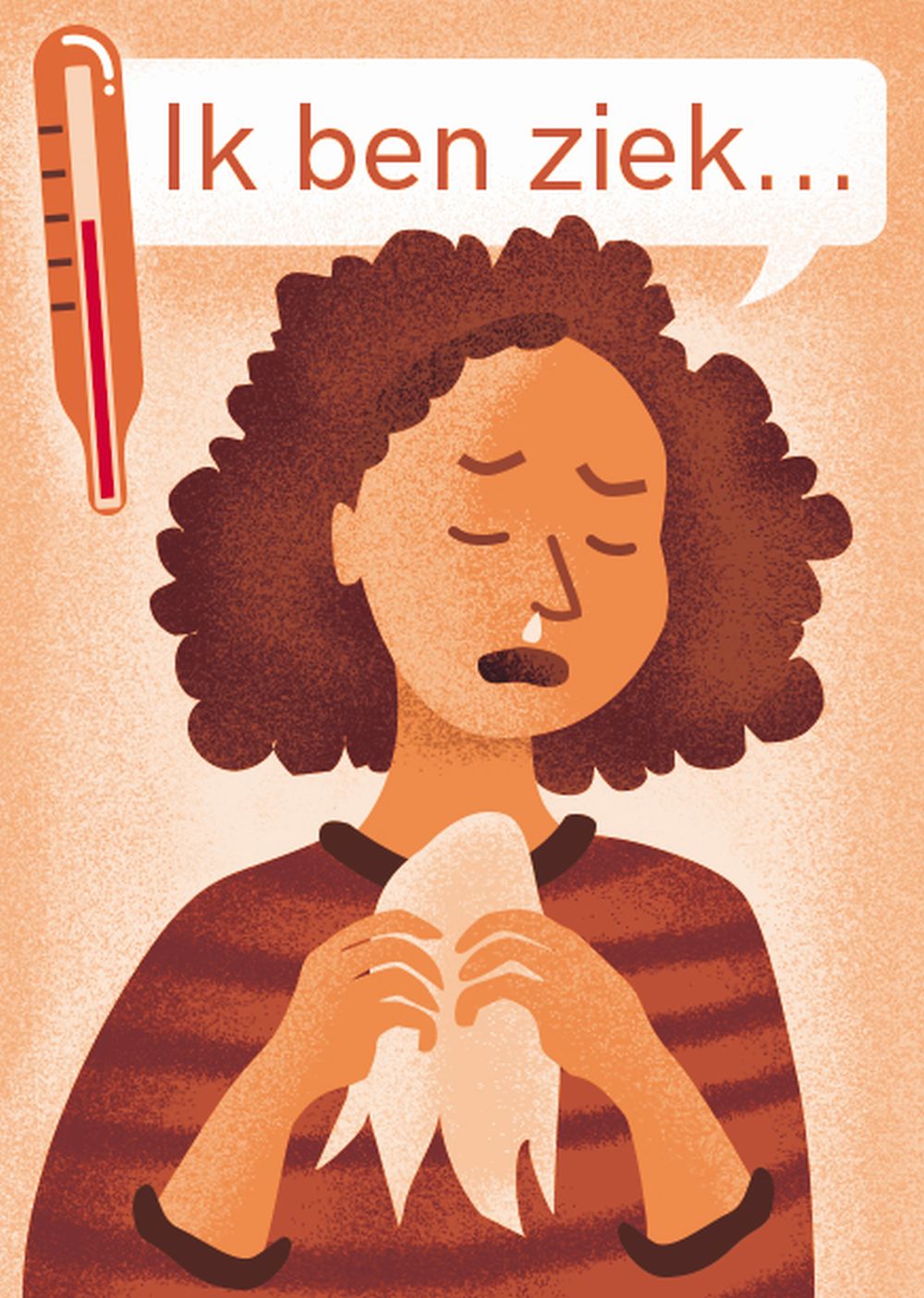 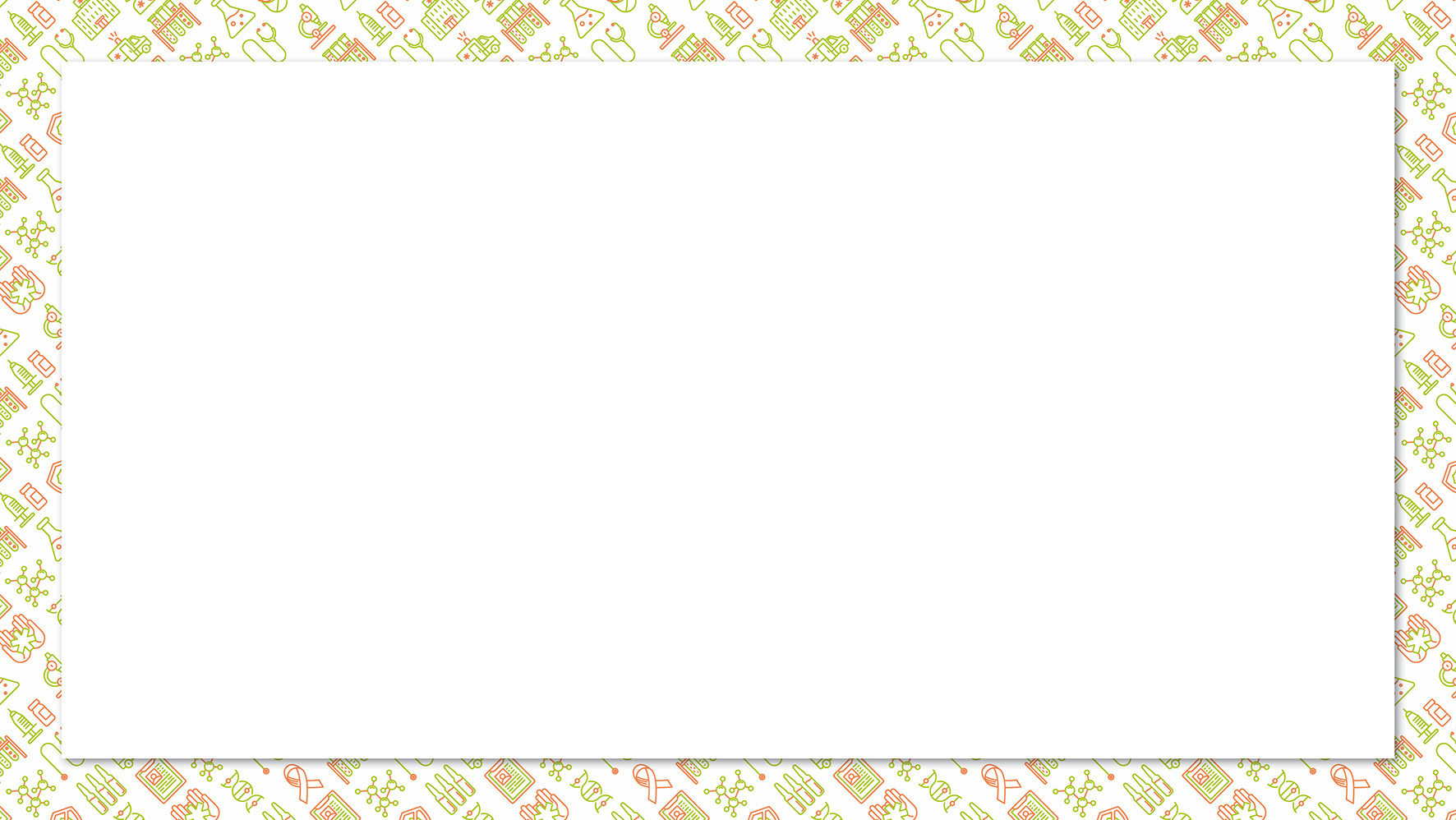 2. Als je Corona hebt kun je last krijgen van koorts, keelpijn, hoesten en verminderde reuk.
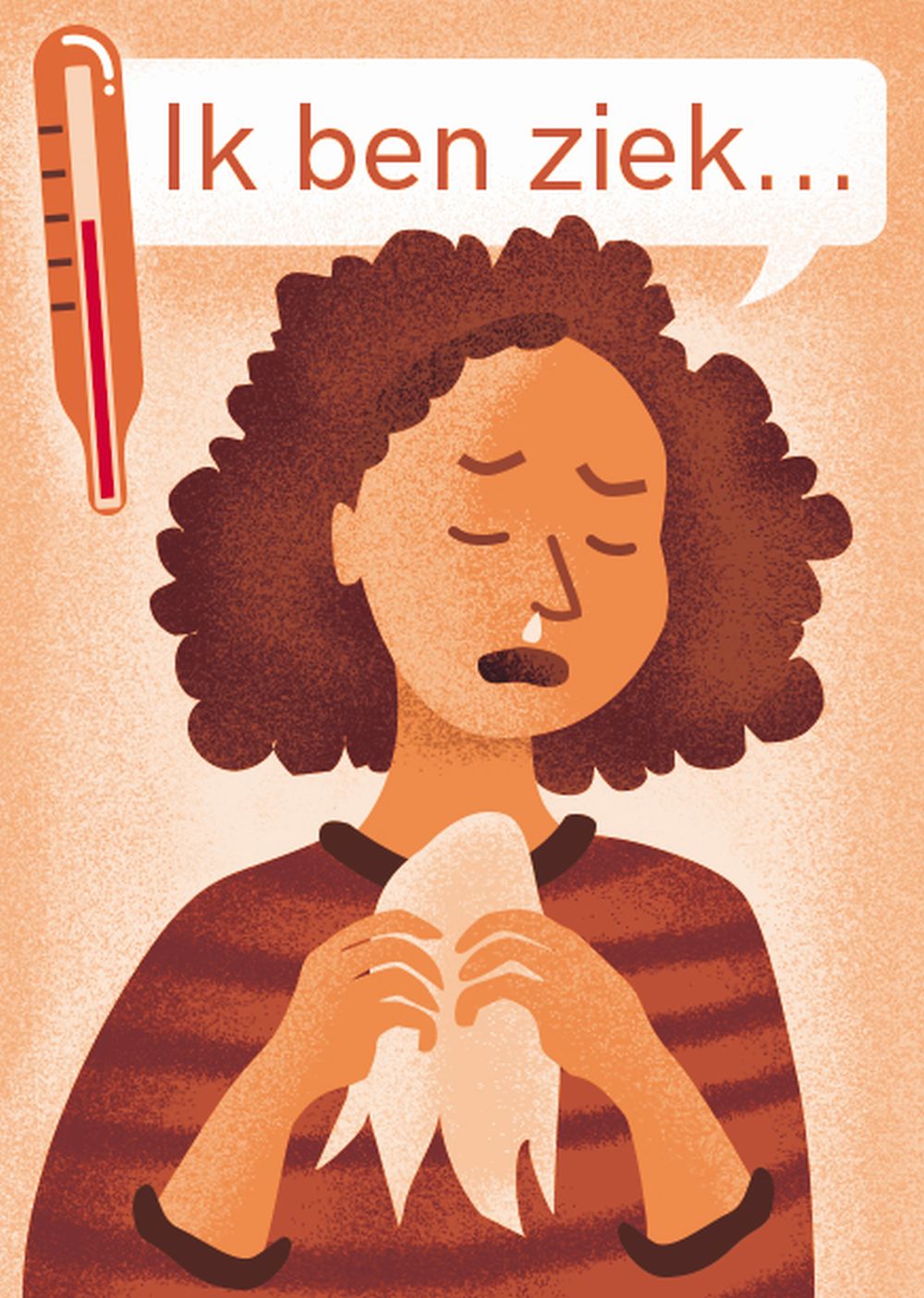 B. Waar
Je kunt ook nog last krijgen van: vermoeidheid, pijn in het lichaam, diarree, hoofdpijn, aangetast smaak- of reukvermogen, huiduitslag of verkleuring van de vingers of tenen.
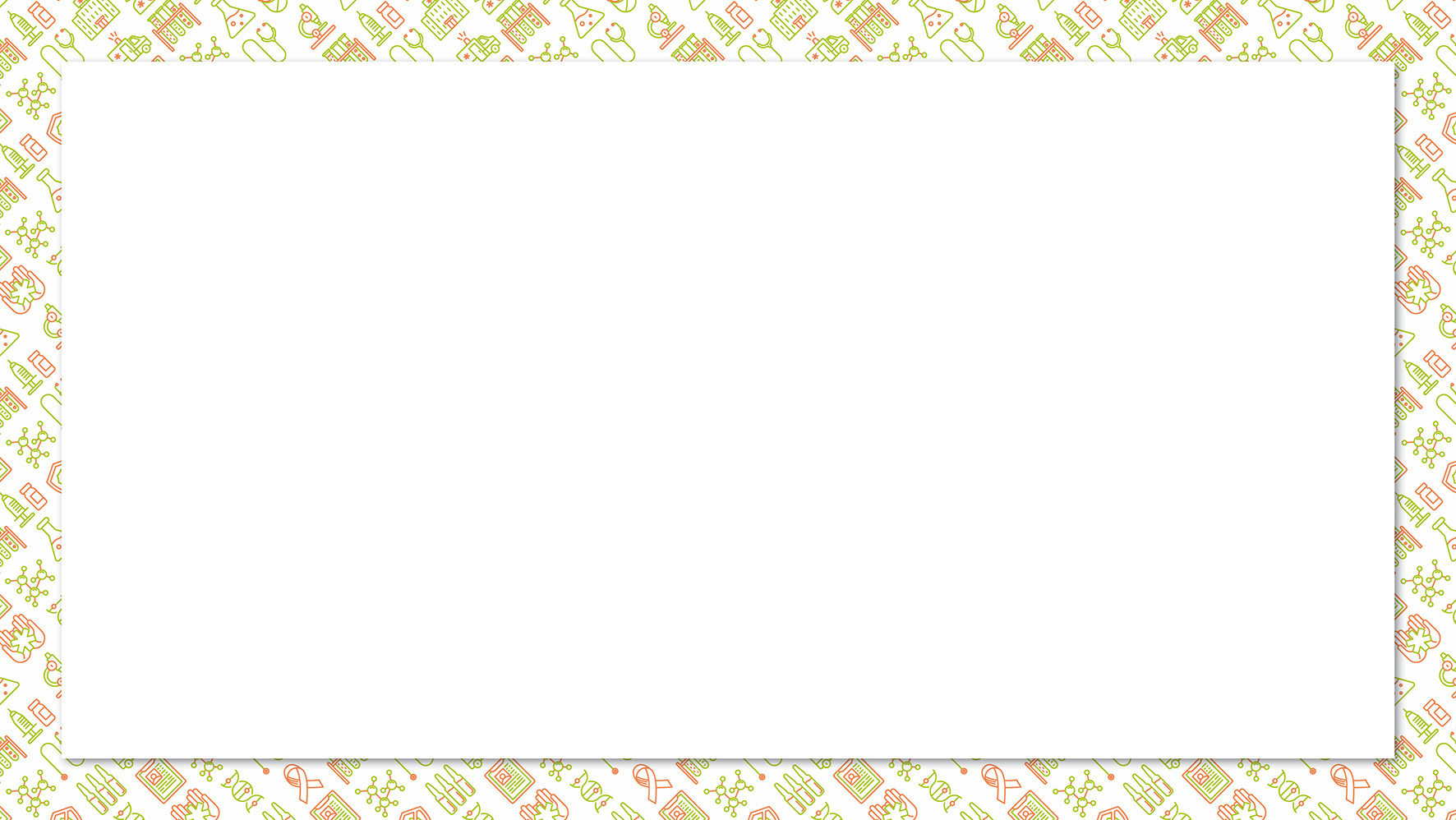 3. Als je Corona hebt, ben je elke dag even besmettelijk voor andere mensen.
A. Niet waar
B. Waar
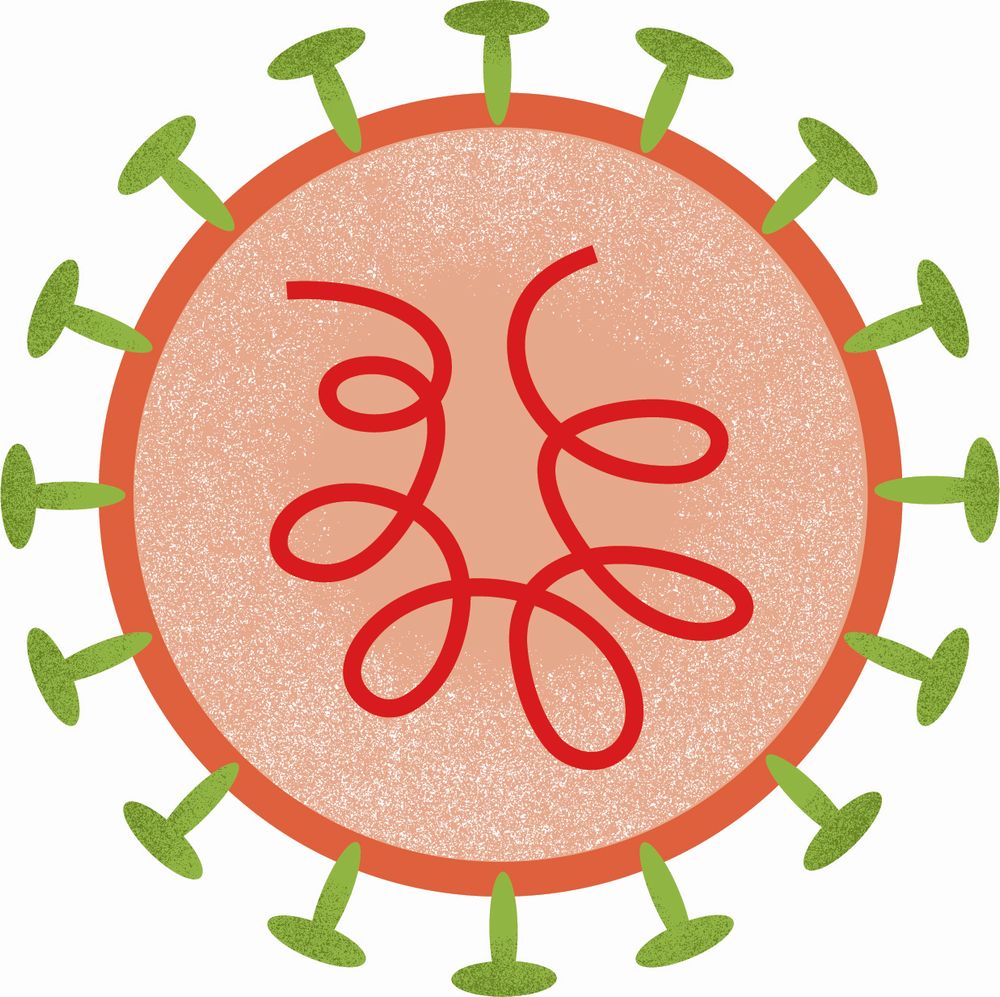 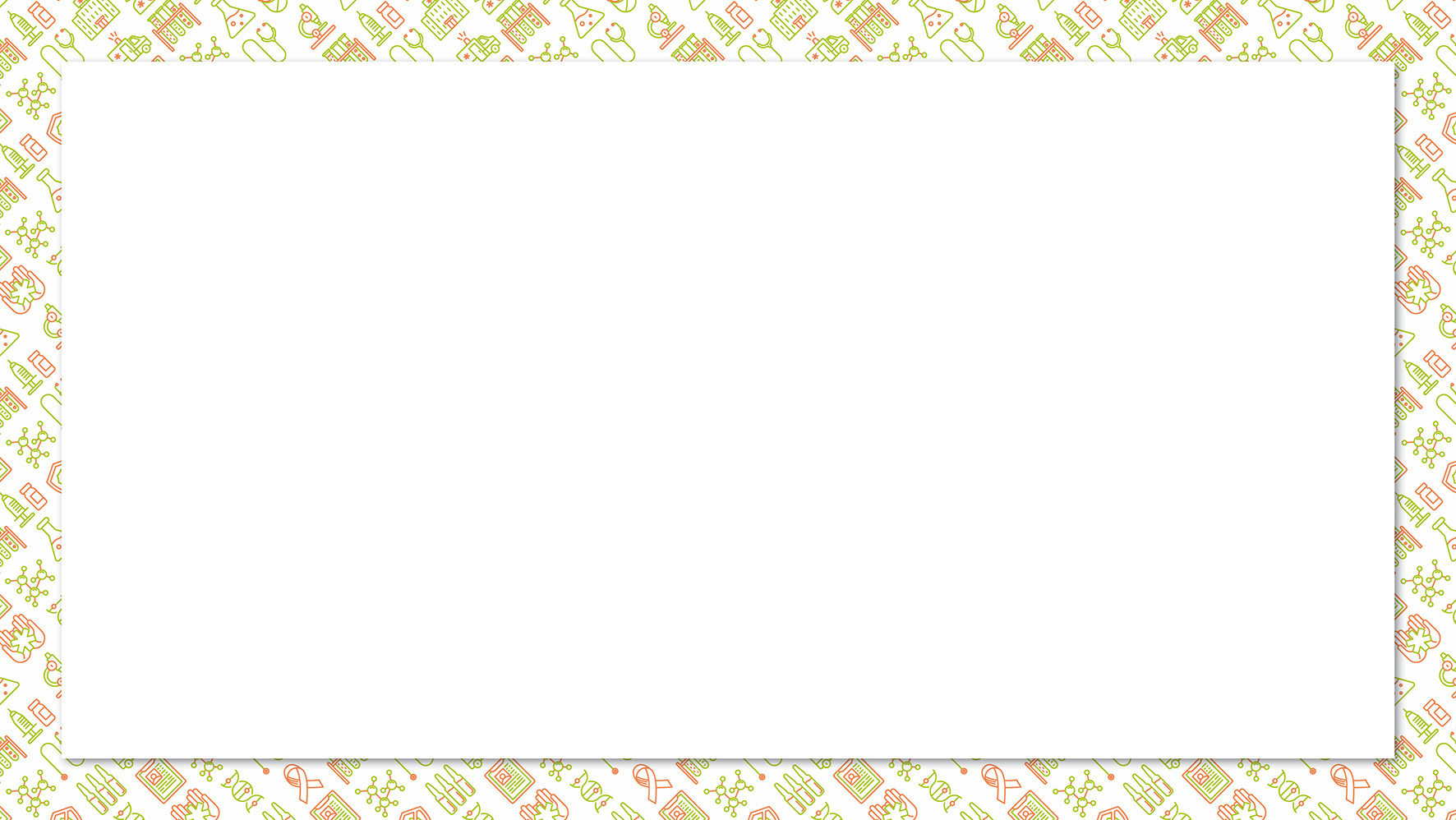 3. Als je corona hebt, ben je elke dag even besmettelijk voor andere mensen.
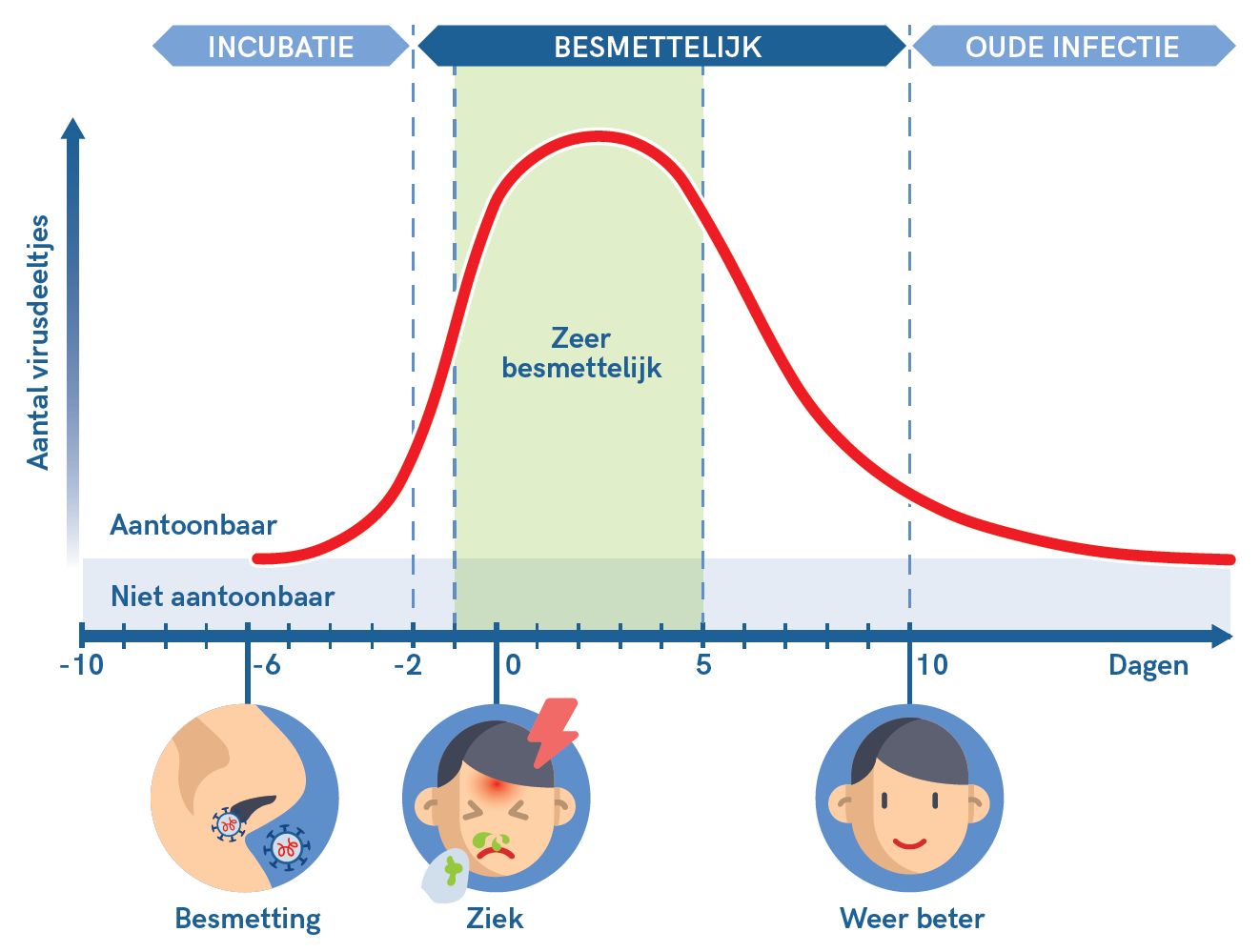 A. Niet waar
Aantal virusdeeltjes in neus (en keel) varieert met de tijd en hierdoor ook de besmettelijkheid
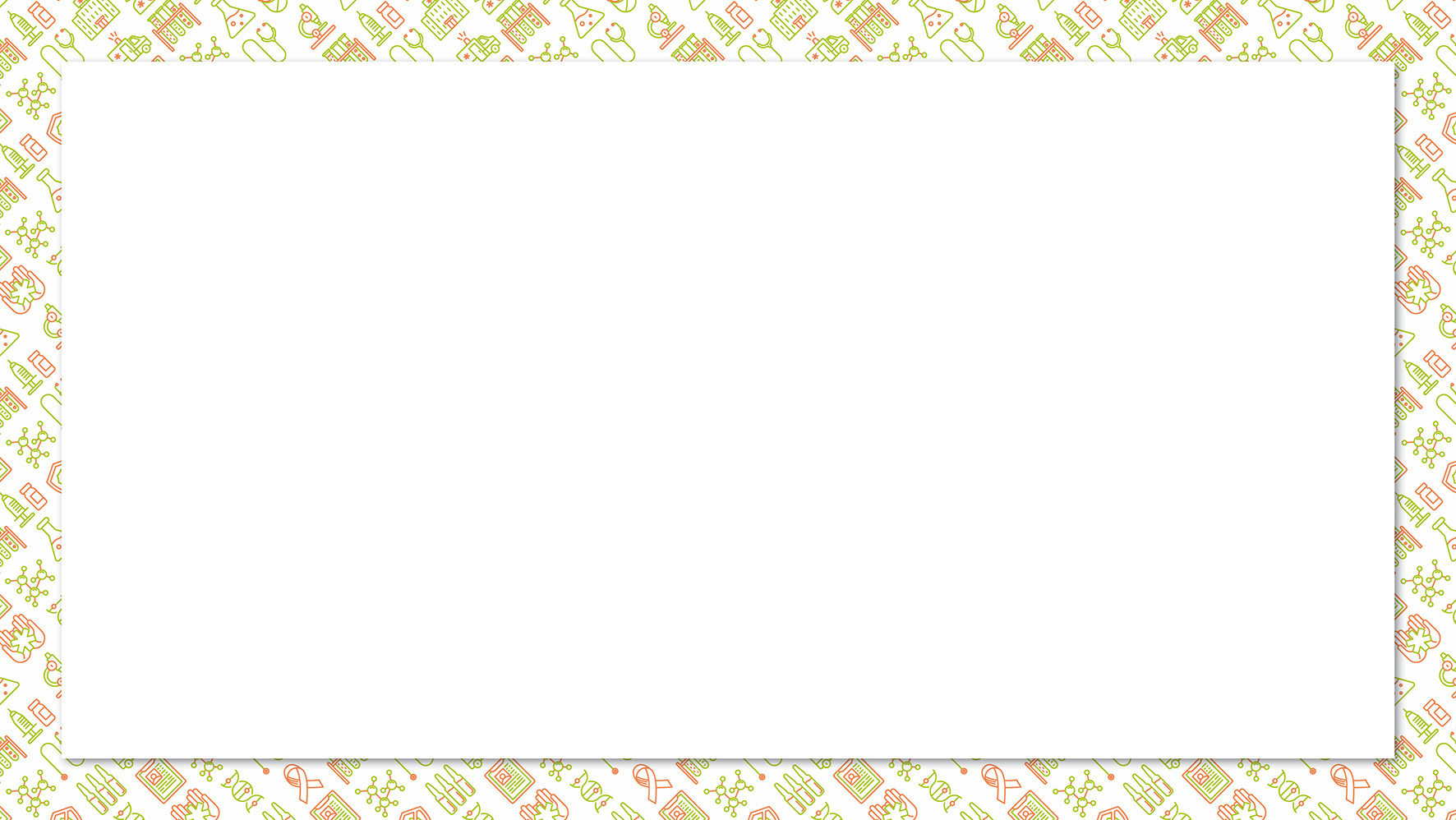 4. Keelpijn, kuchje!? Als je klachten hebt is het goed om een zelftest te doen.
A. Niet waar
B. Waar
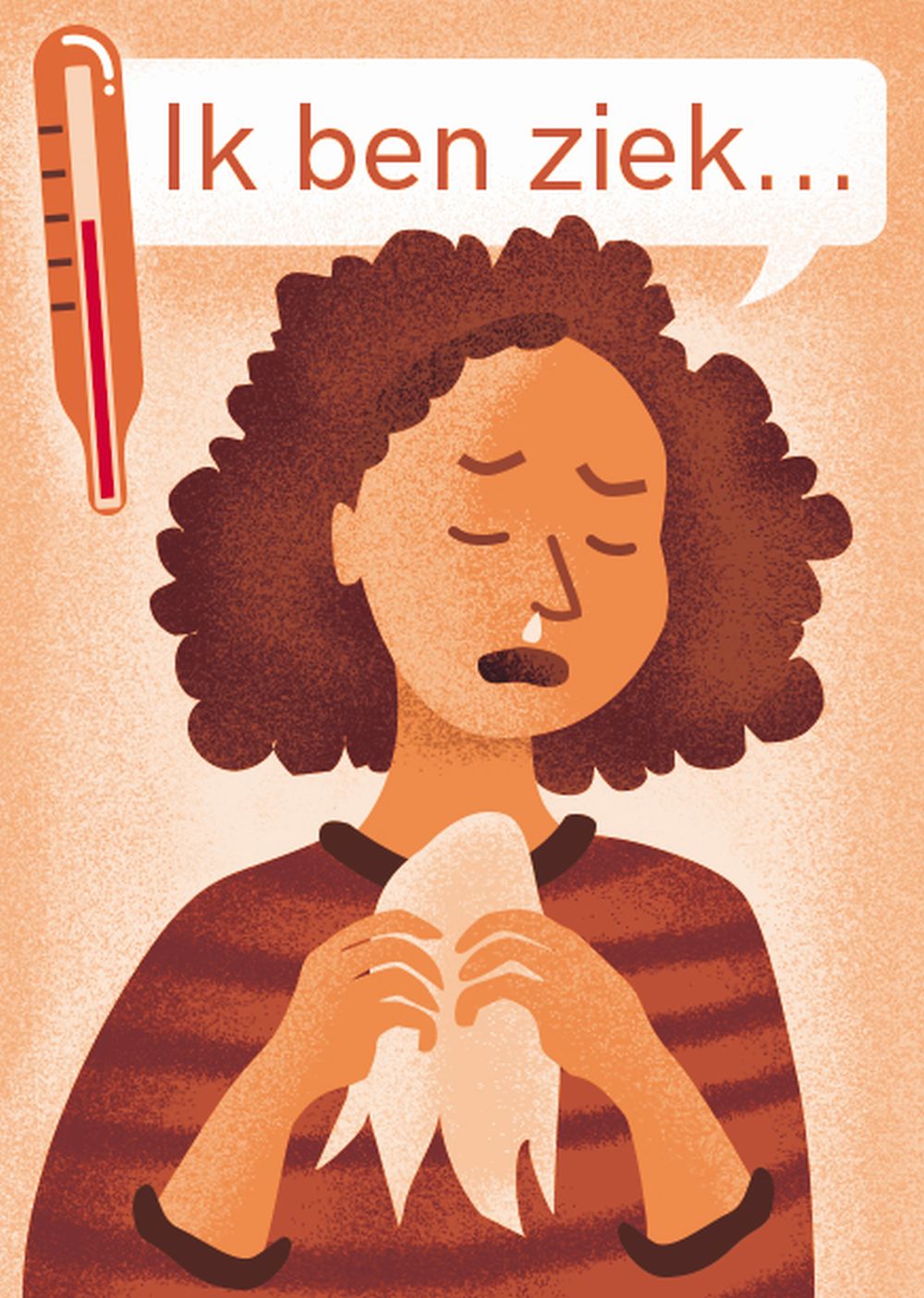 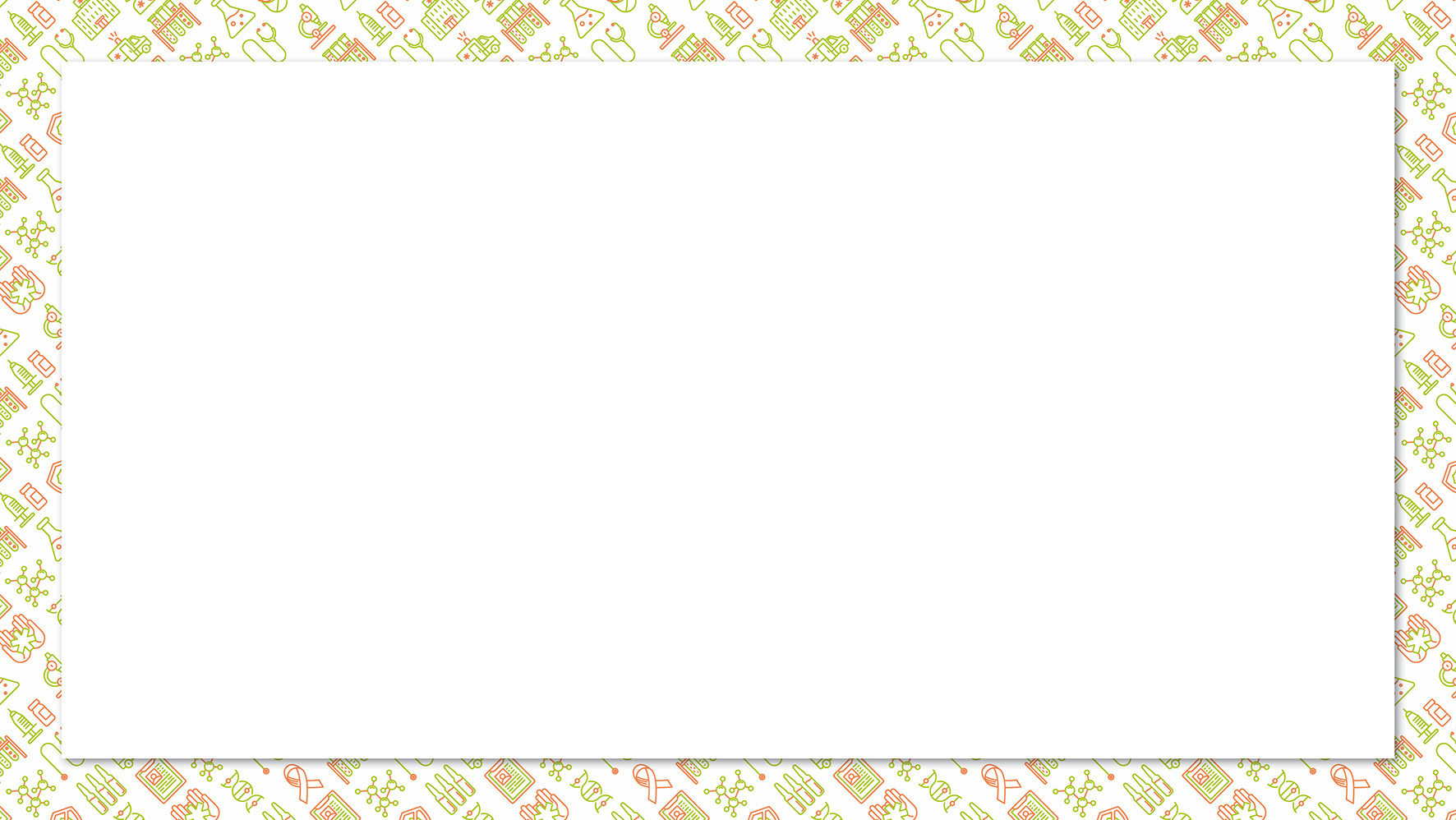 4. Keelpijn, kuchje!? Als je klachten hebt is het goed om een zelftest te doen.
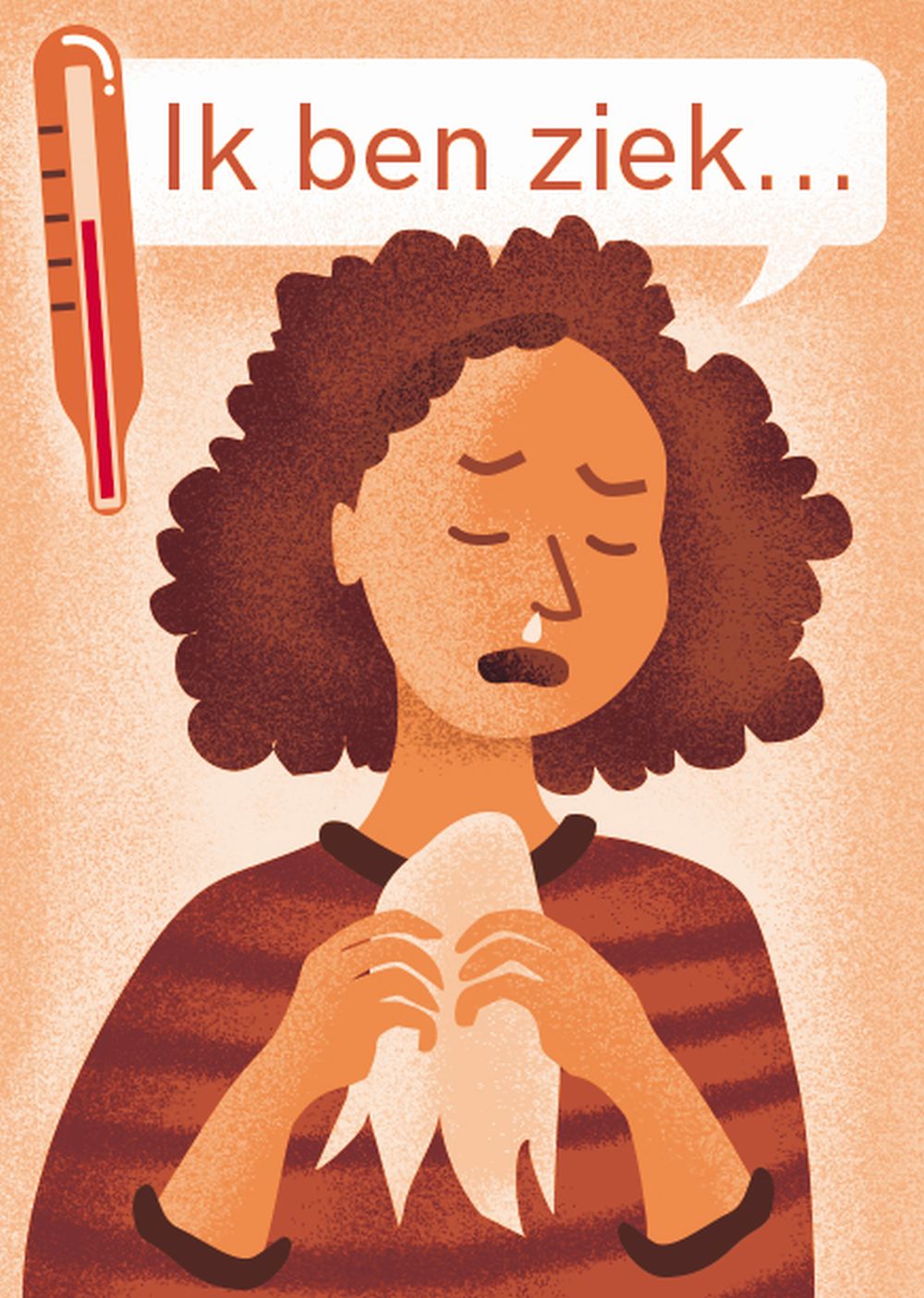 A. Niet waar
Een zelftest is minder nauwkeurig dan een test die door een professional wordt afgenomen. Maak bij klachten dus altijd een afspraak voor een test door de GGD!
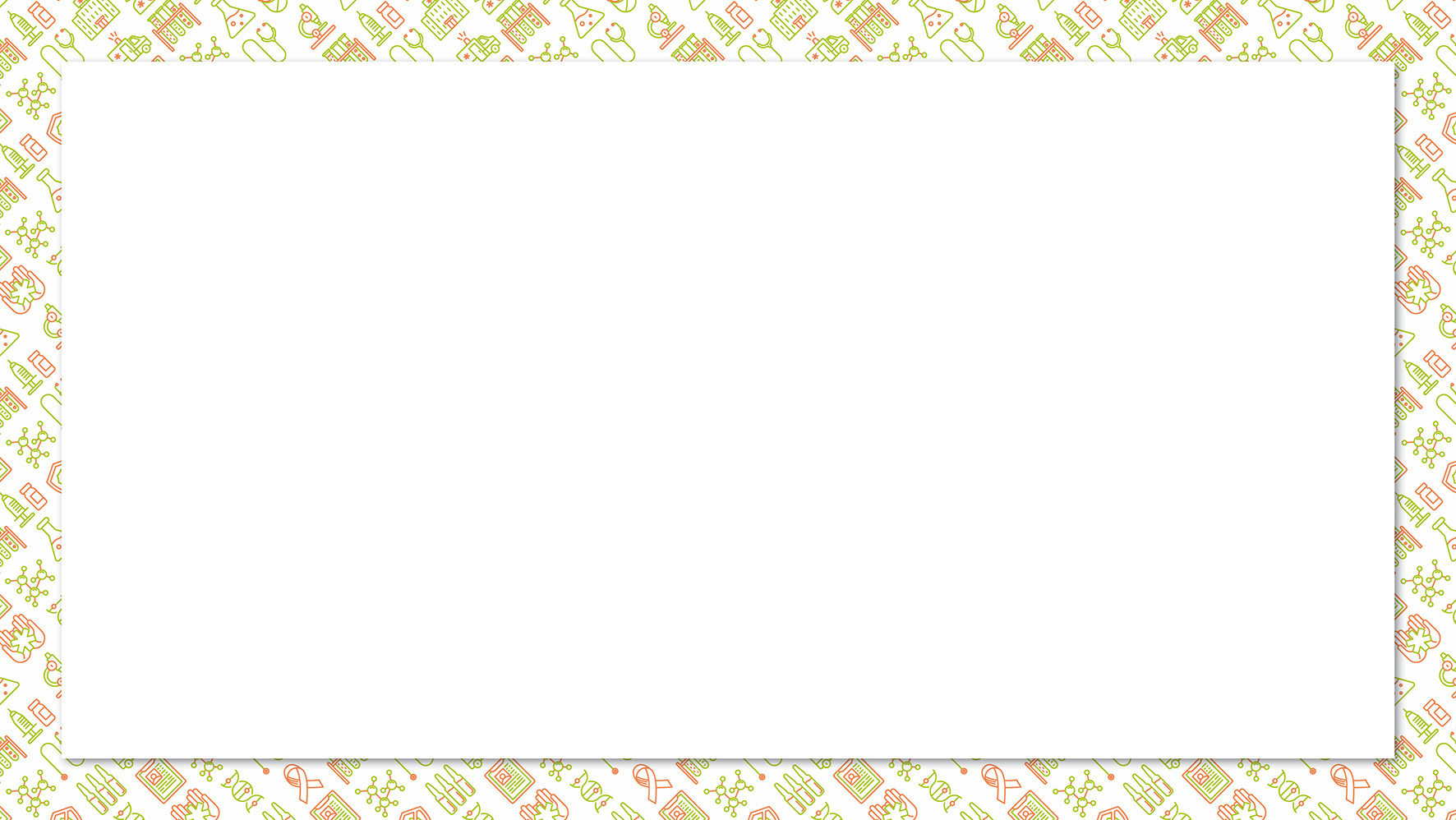 5. Welke maatregelen kun je nemen om verspreiding van het coronavirus te voorkomen? Noem er zoveel mogelijk.
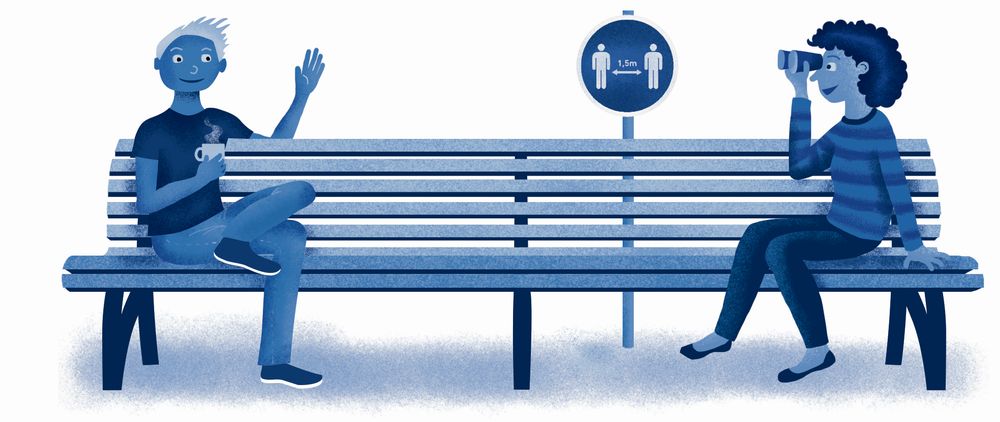 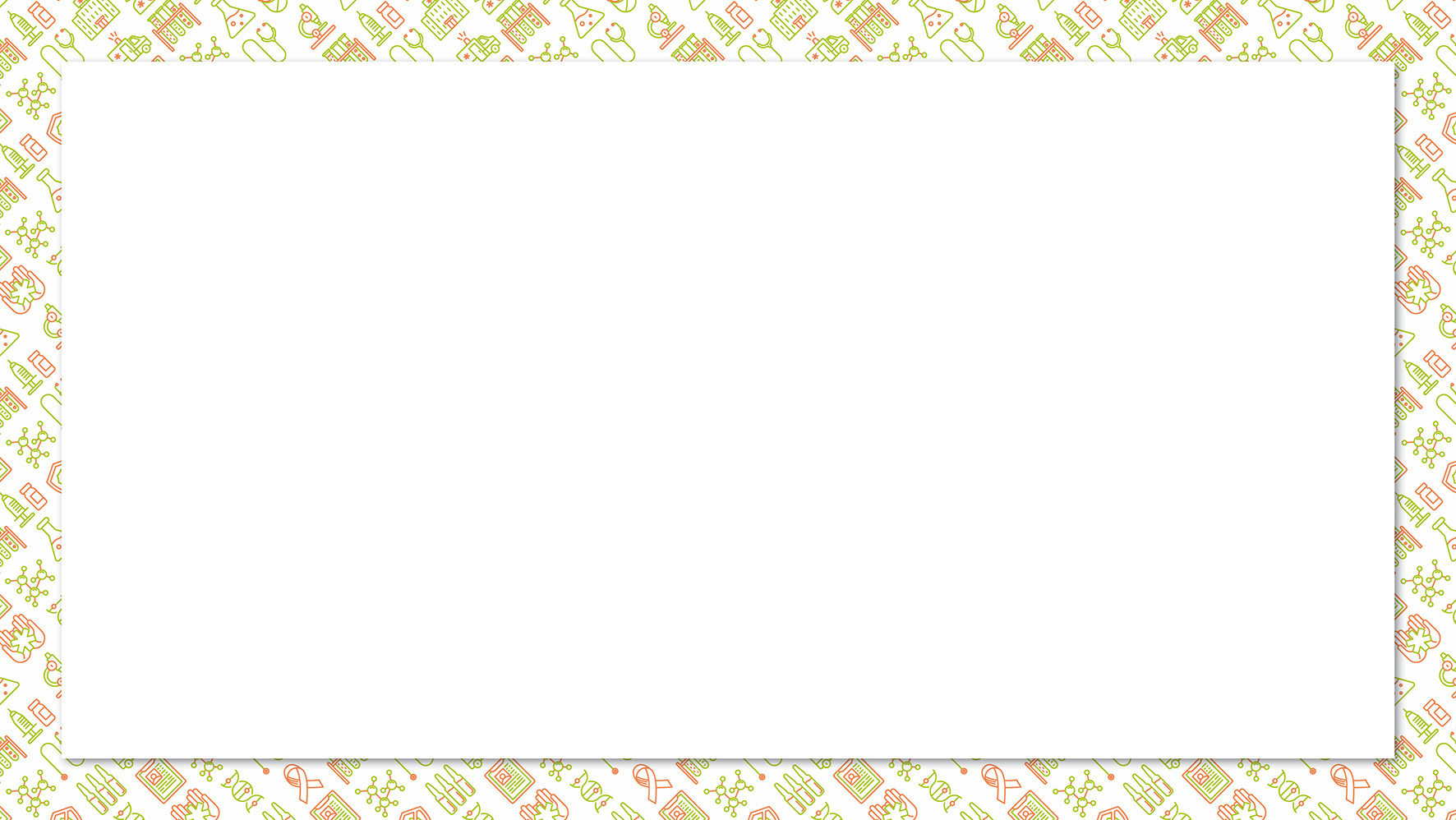 6. Bij de coronatest in de teststraat kun je soms kiezen tussen een sneltest en een PCR-test. De uitslag van de sneltest krijg je meestal binnen een paar uur en die van  de PCR-test binnen 12-48 uur.
A. Niet waar
B. Waar
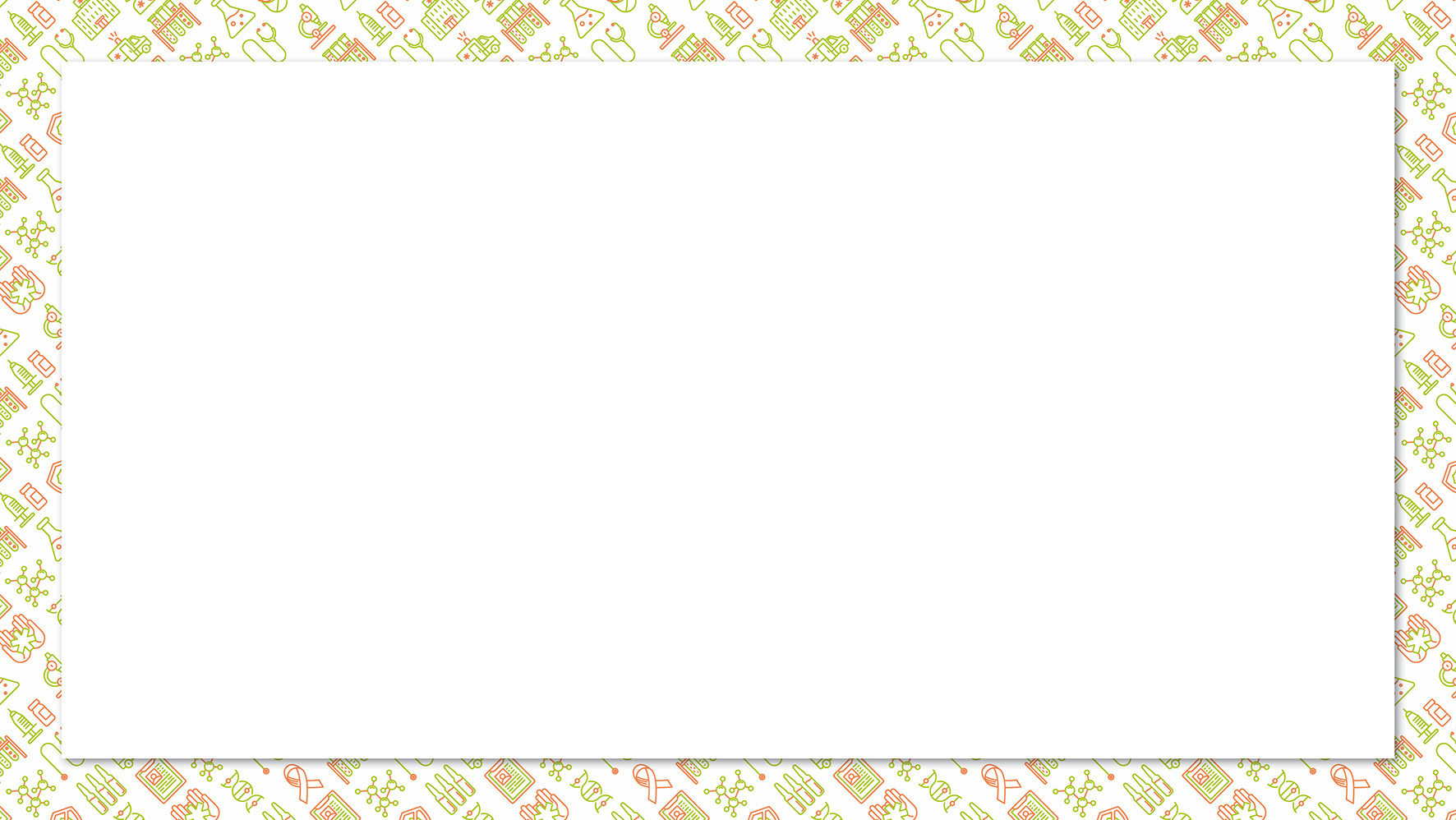 6. Bij de coronatest in de teststraat kun je soms kiezen tussen een sneltest en een PCR-test. De uitslag van de sneltest krijg je meestal binnen een paar uur en die van  de PCR-test binnen 12-48 uur.
De sneltest is eigenlijk al binnen 
half uur bekend maar het duurt 
altijd even voordat je de uitslag hoort. Een PCR-test duurt wel lang, want dat moet in een speciaal apparaat in het lab.
B. Waar
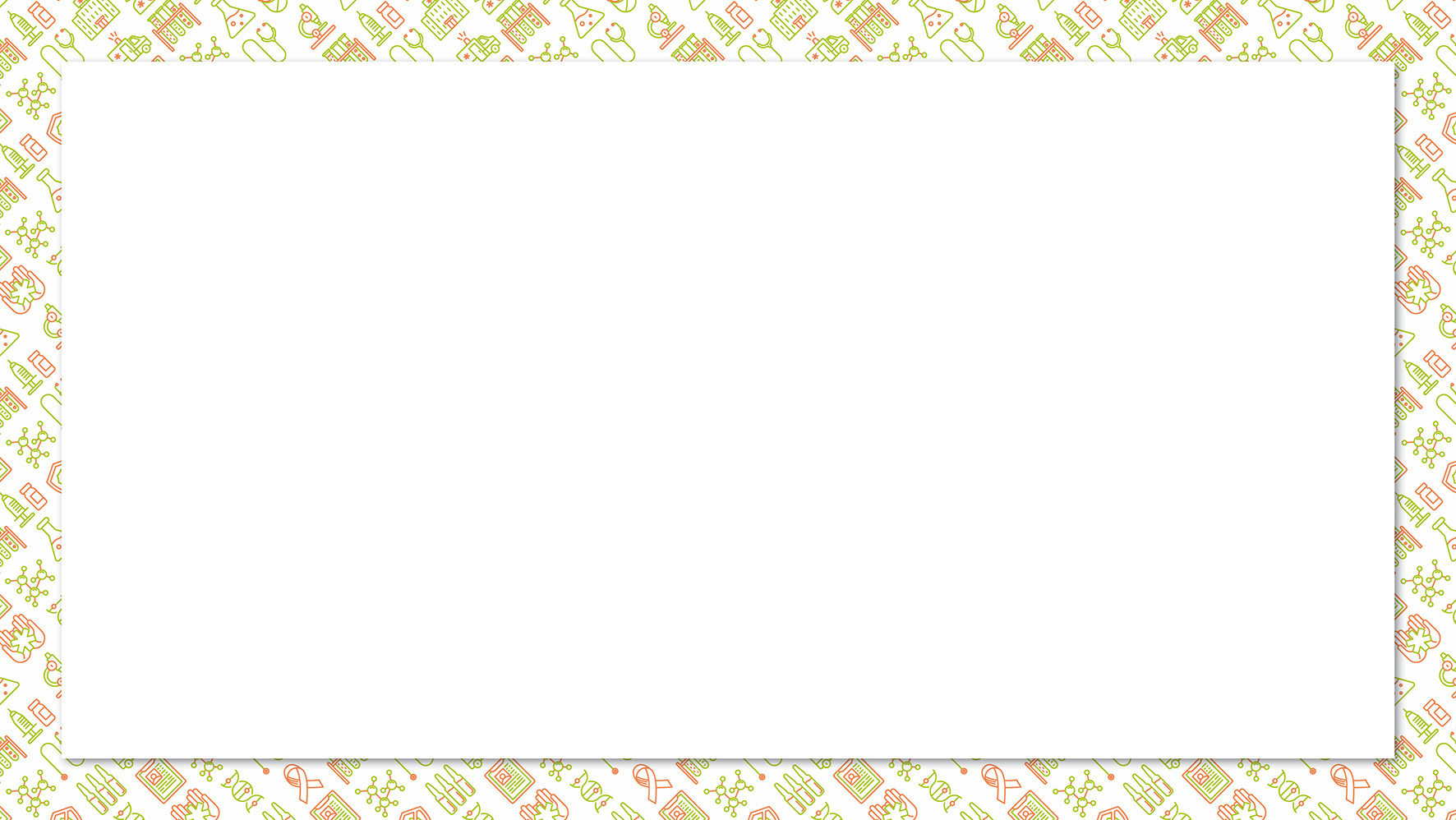 7. Weet jij het verschil tussen de PCR en de sneltest? De PCR-test meet het aantal virusdeeltjes in je neus.
A. Niet waar
B. Waar
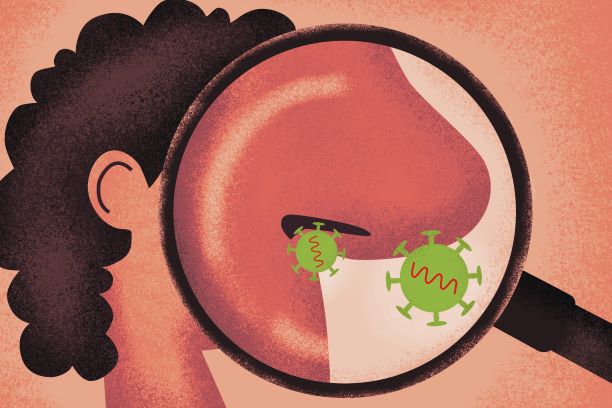 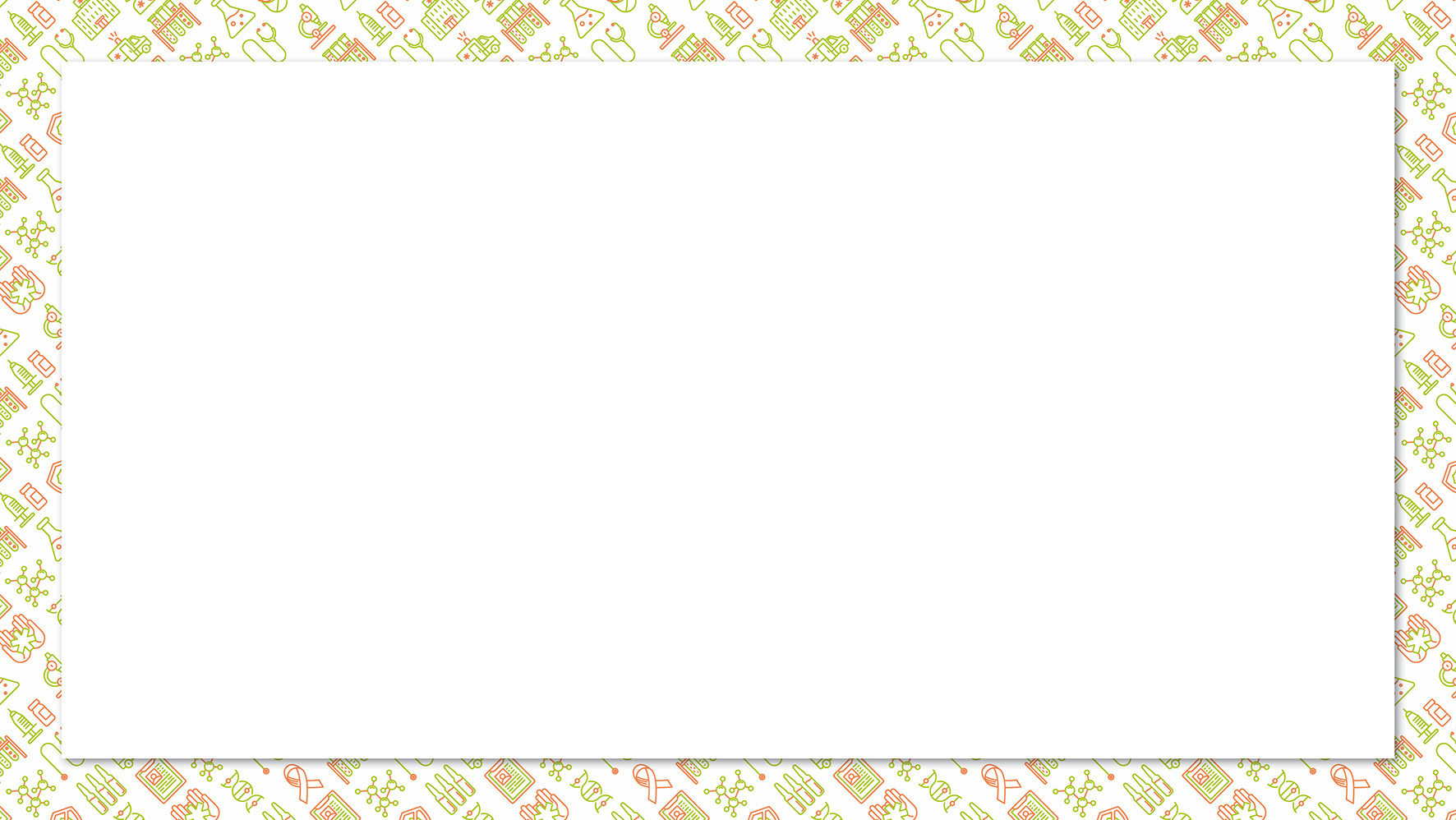 7. Weet jij het verschil tussen de PCR en de sneltest? De PCR-test meet het aantal virusdeeltjes in je neus.
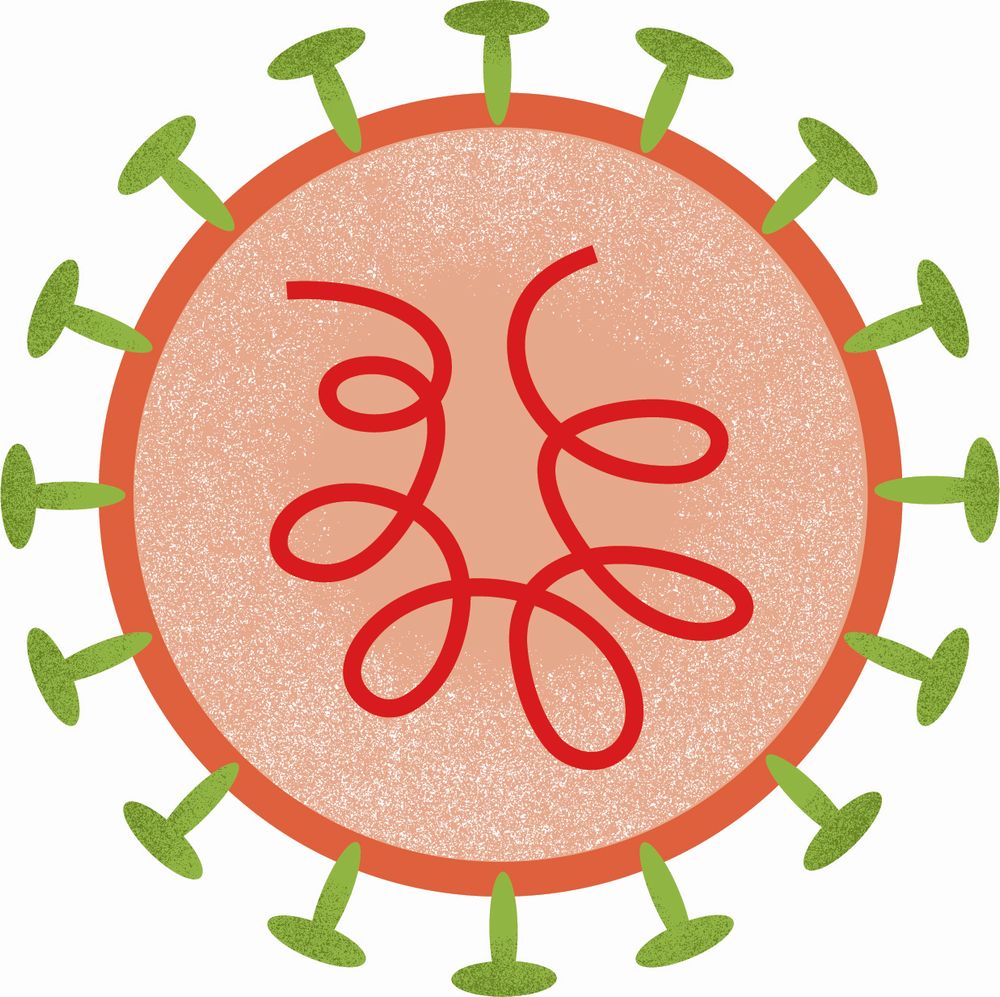 A. Niet waar
De PCR-test meet alleen het erfelijk materiaal (RNA). In theorie kan je met de PCR-test 1 virusdeeltje aantonen, want het erfelijk materiaal van het virus wordt in 40 rondes vermenigvuldigd. Dus je gaat van 1 naar 2, naar 4, 8, 16, 32, 64, 128, etc. tot 240 moleculen.
RNA
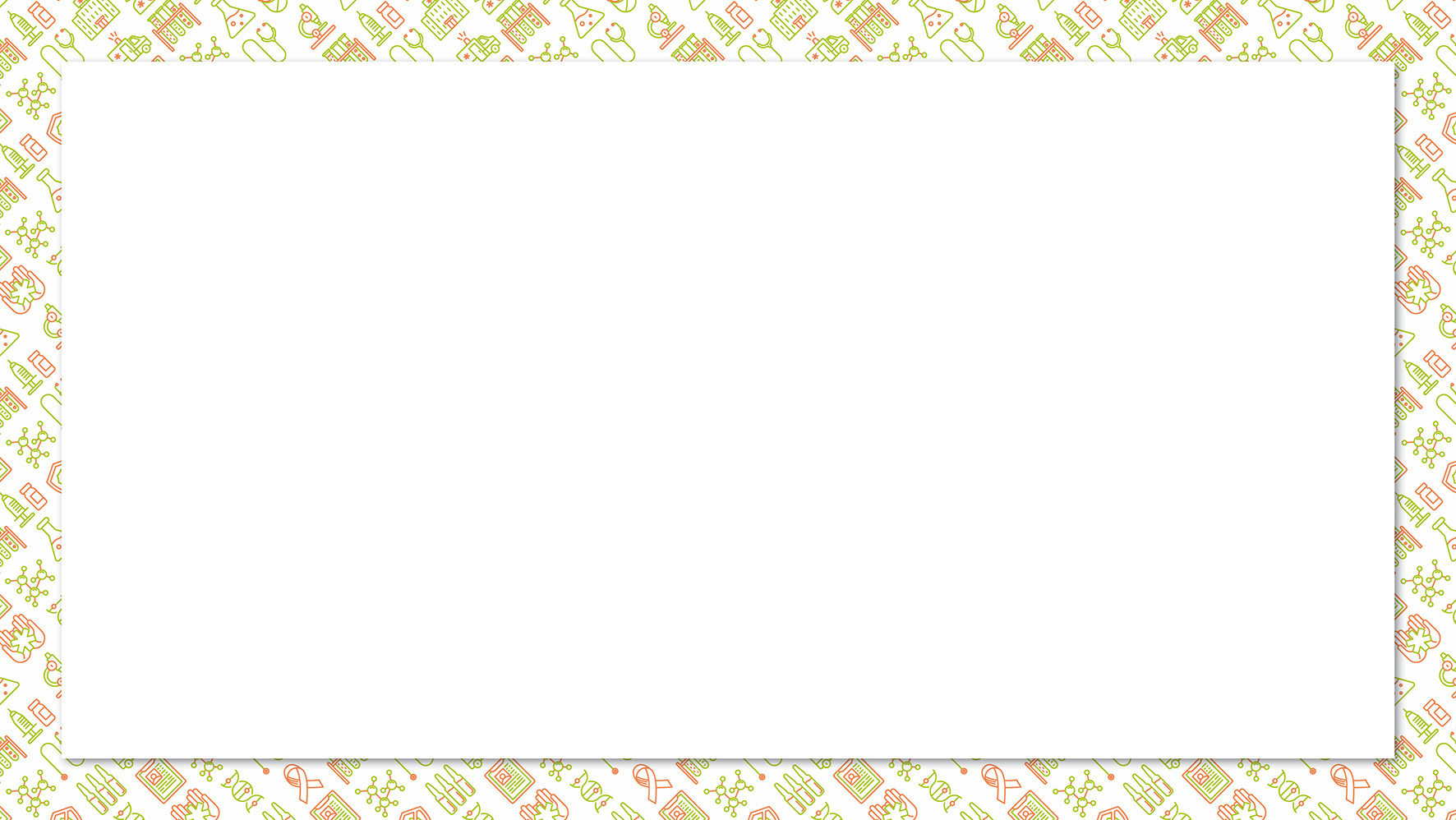 https://www.youtube.com/watch?v=iQsu3Kz9NYo
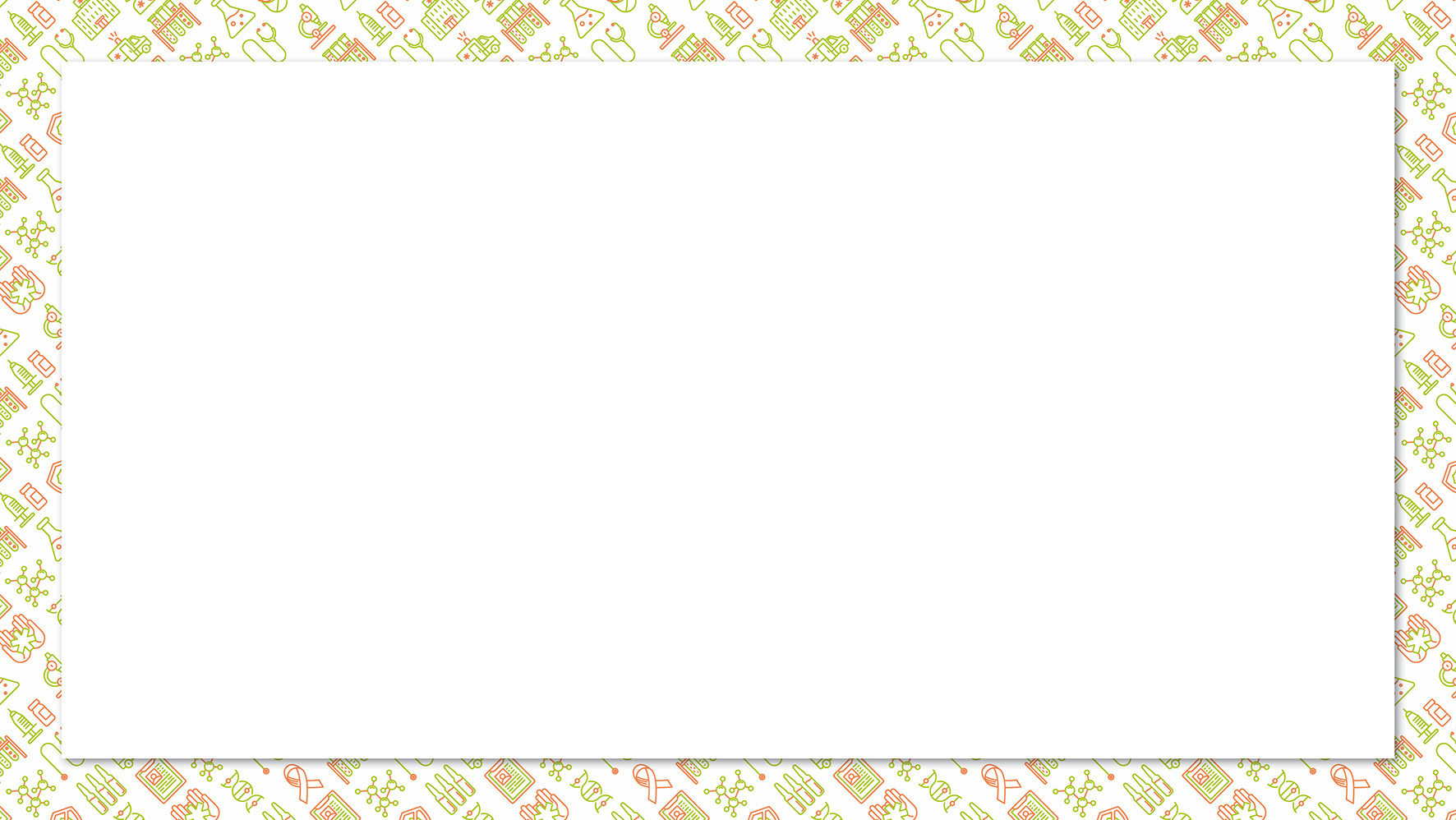 8. Een zelftest (sneltest) meet juist het aantal virusdeeltjes.
A. Niet waar
B. Waar
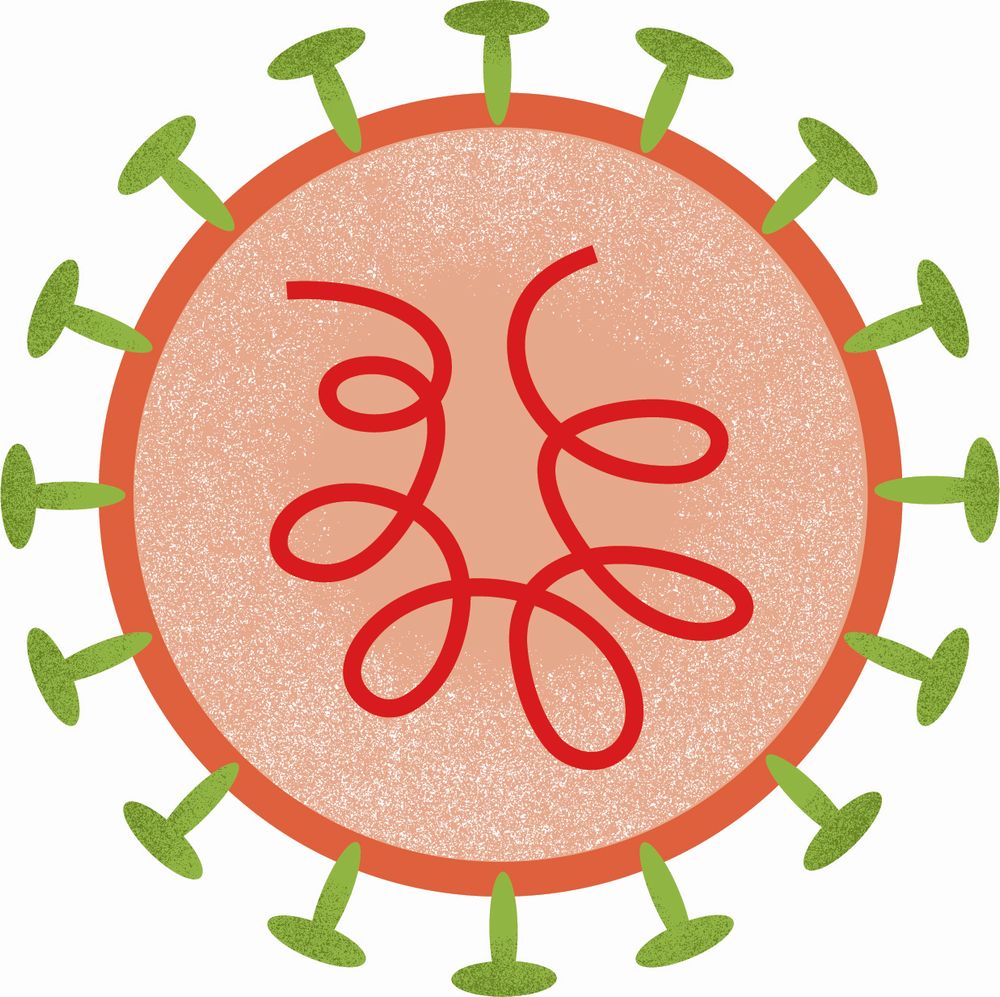 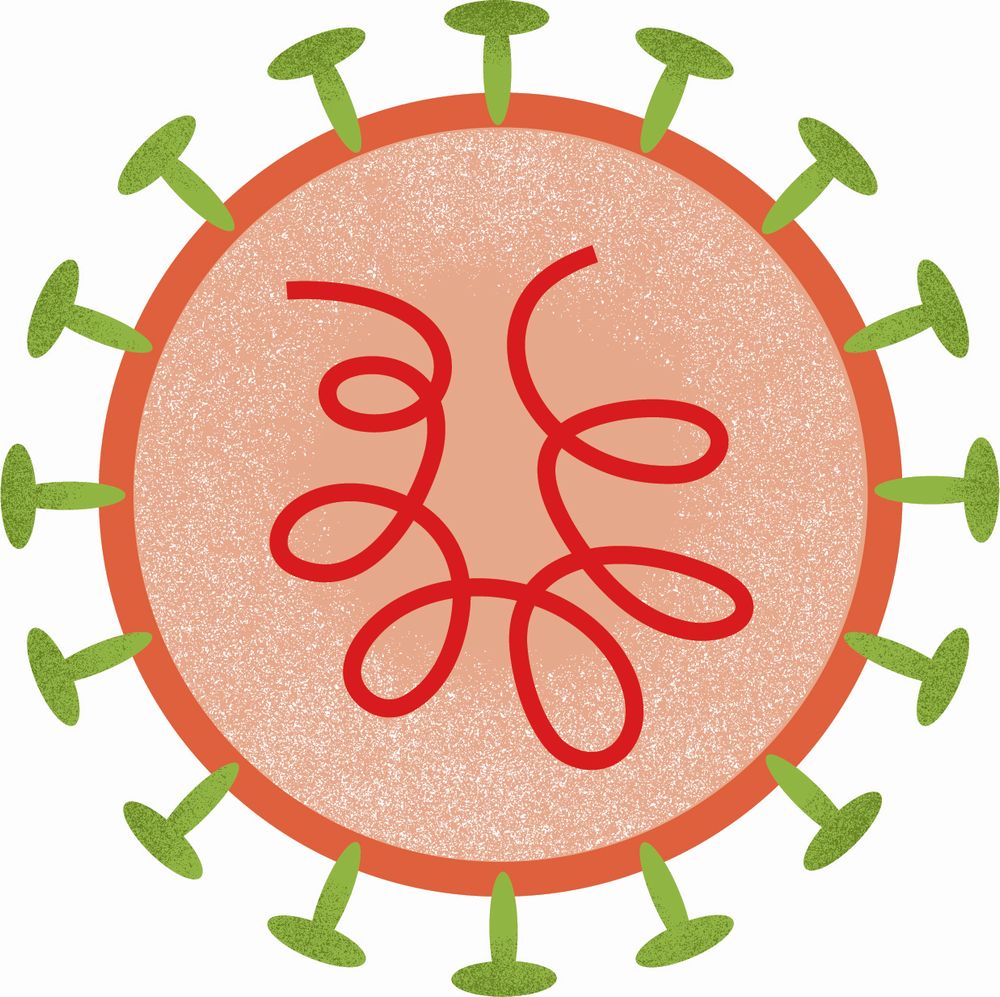 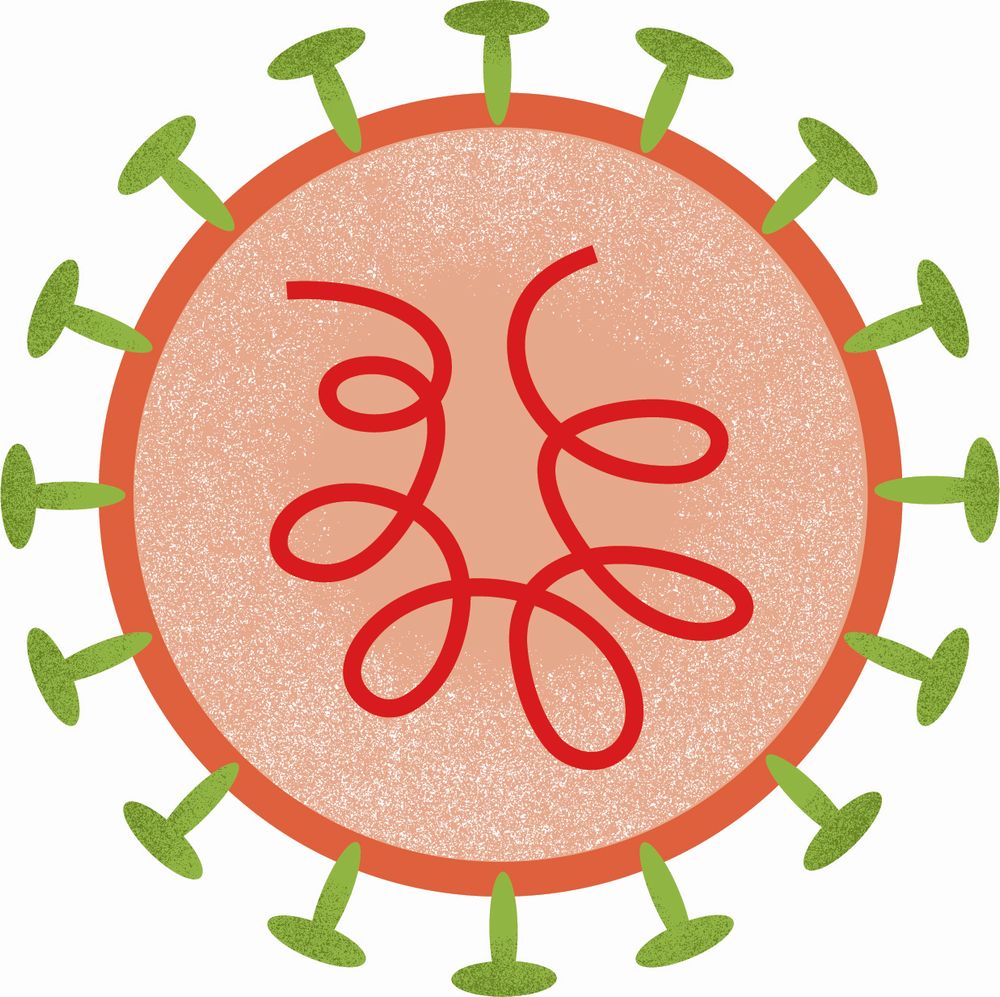 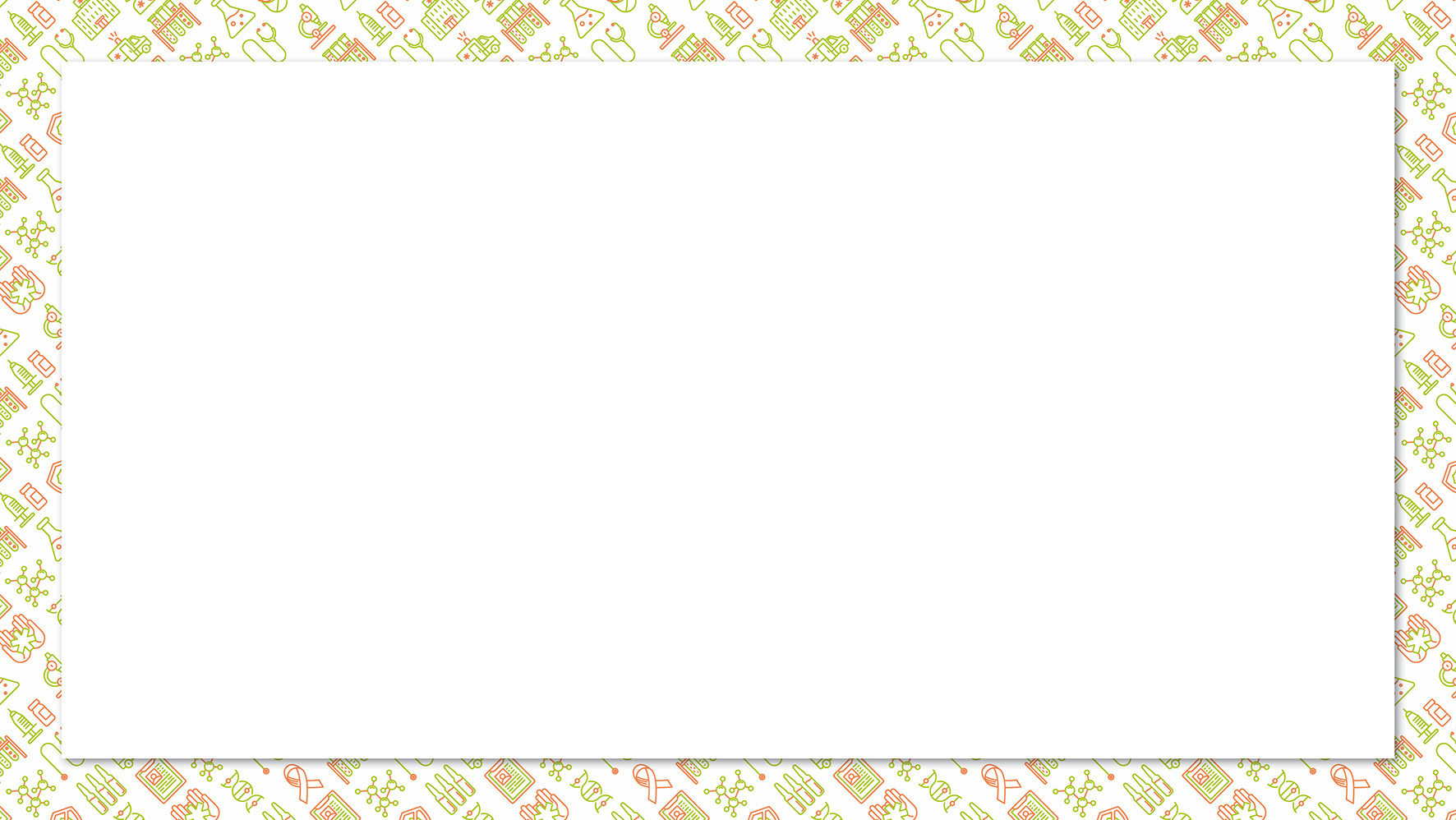 8. Een zelftest (sneltest) meet juist het aantal virusdeeltjes.
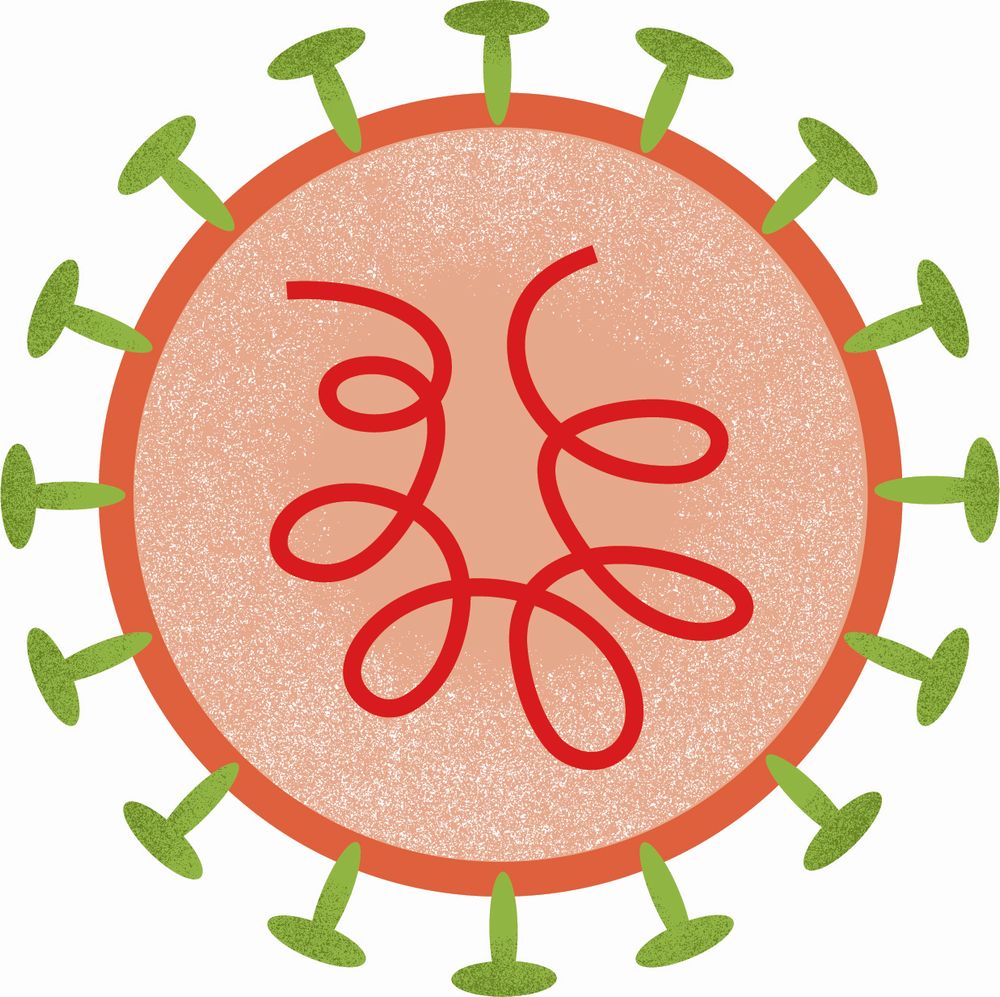 A. Niet waar
De sneltest bevat antistoffen die binden aan de virale eiwitten (antigenen), hierdoor krijg je een verkleuring – een streepje – te zien bij een positieve test.
antigenen
RNA
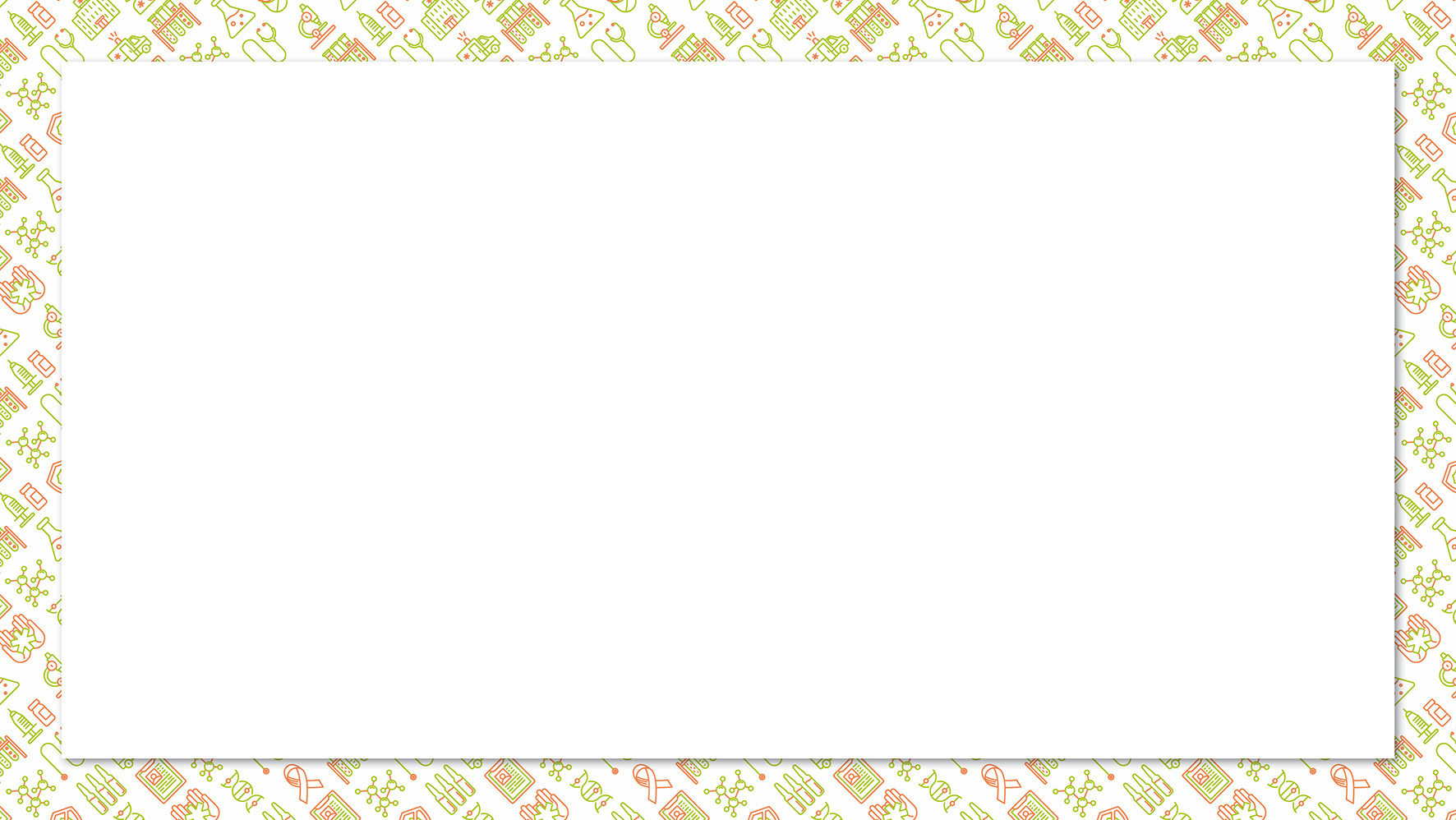 9. De sneltest is gevoeliger en dus betrouwbaarder dan de PCR-test.
A. Niet waar
B. Waar
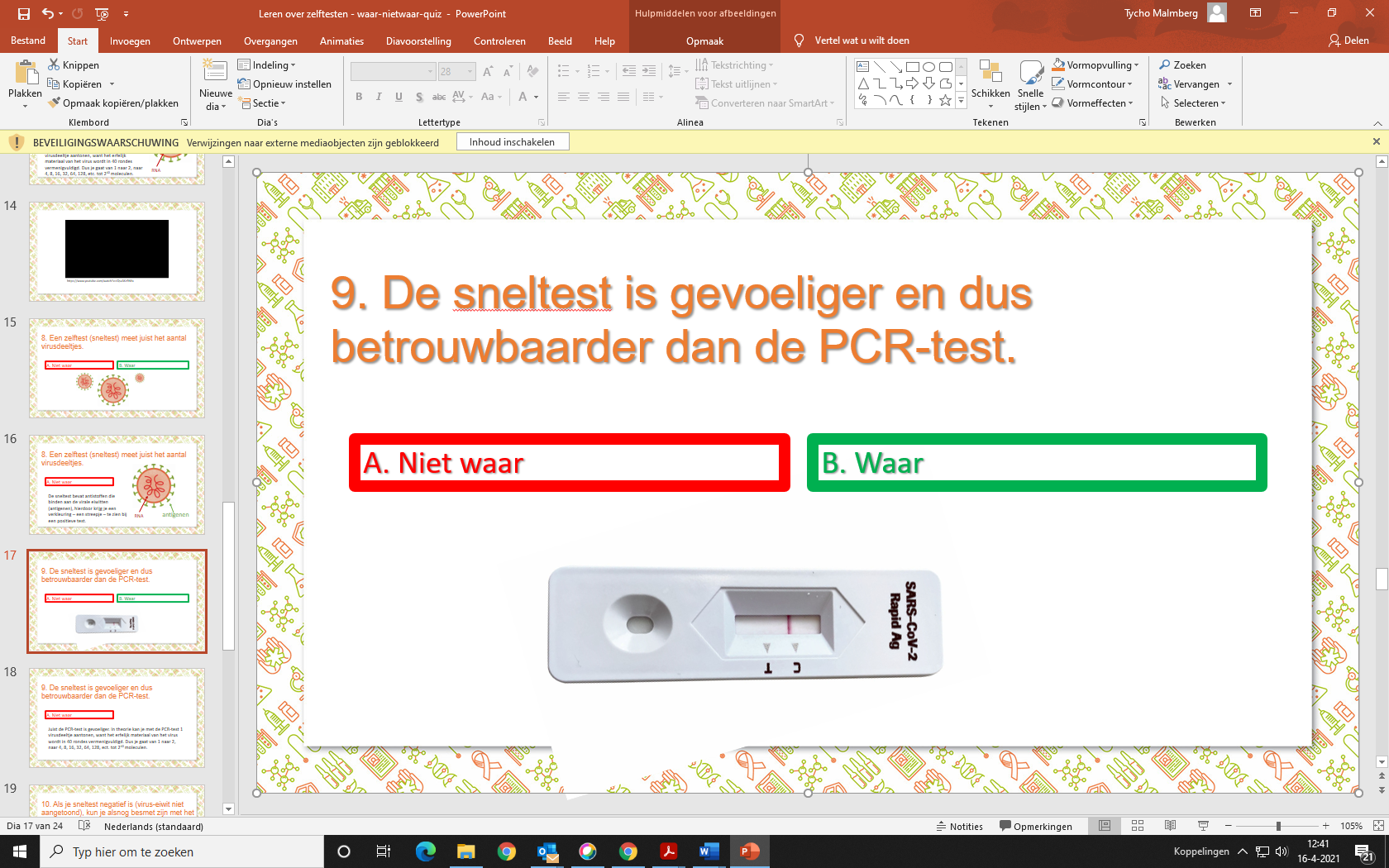 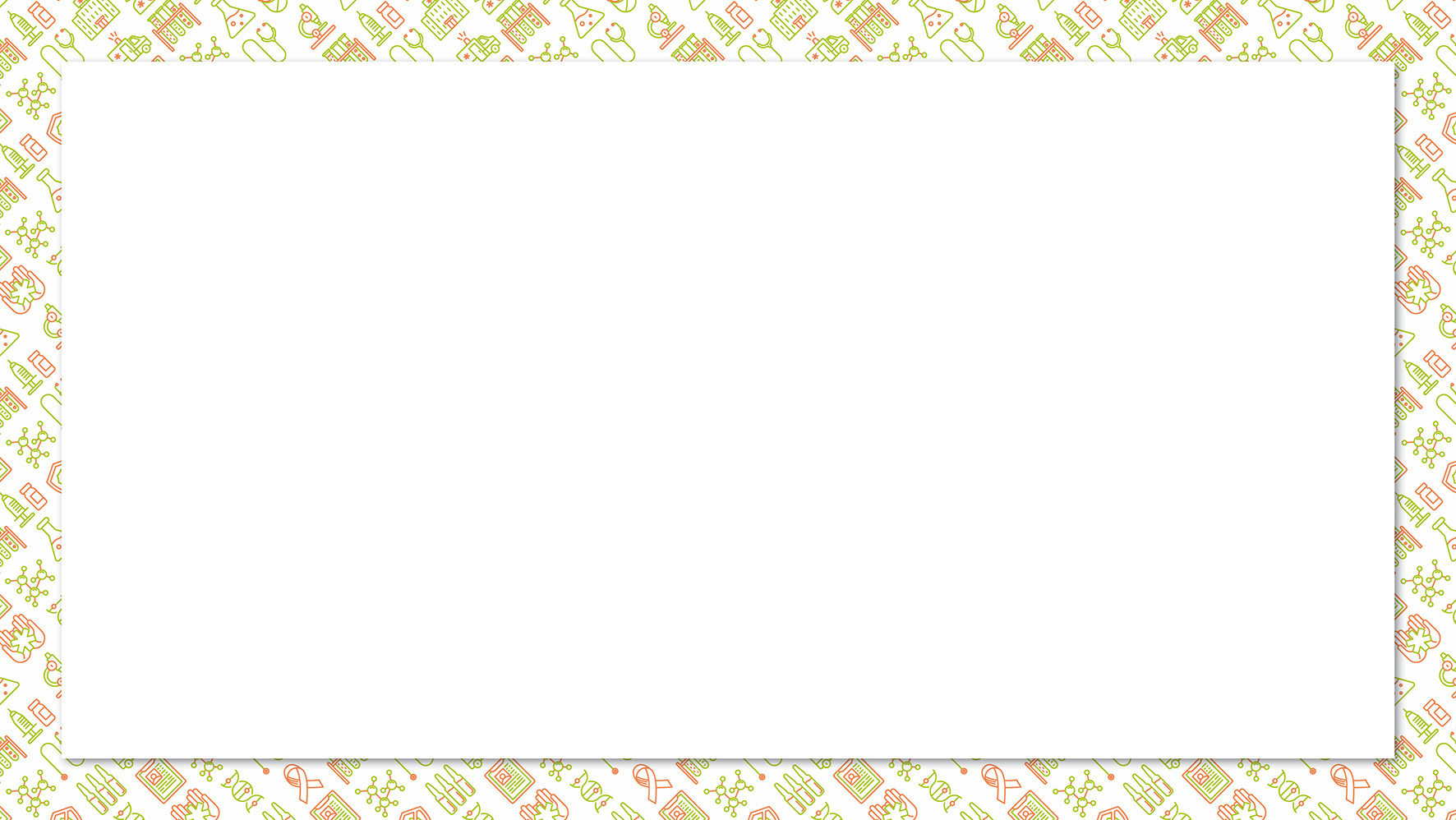 9. De sneltest is gevoeliger en dus betrouwbaarder dan de PCR-test.
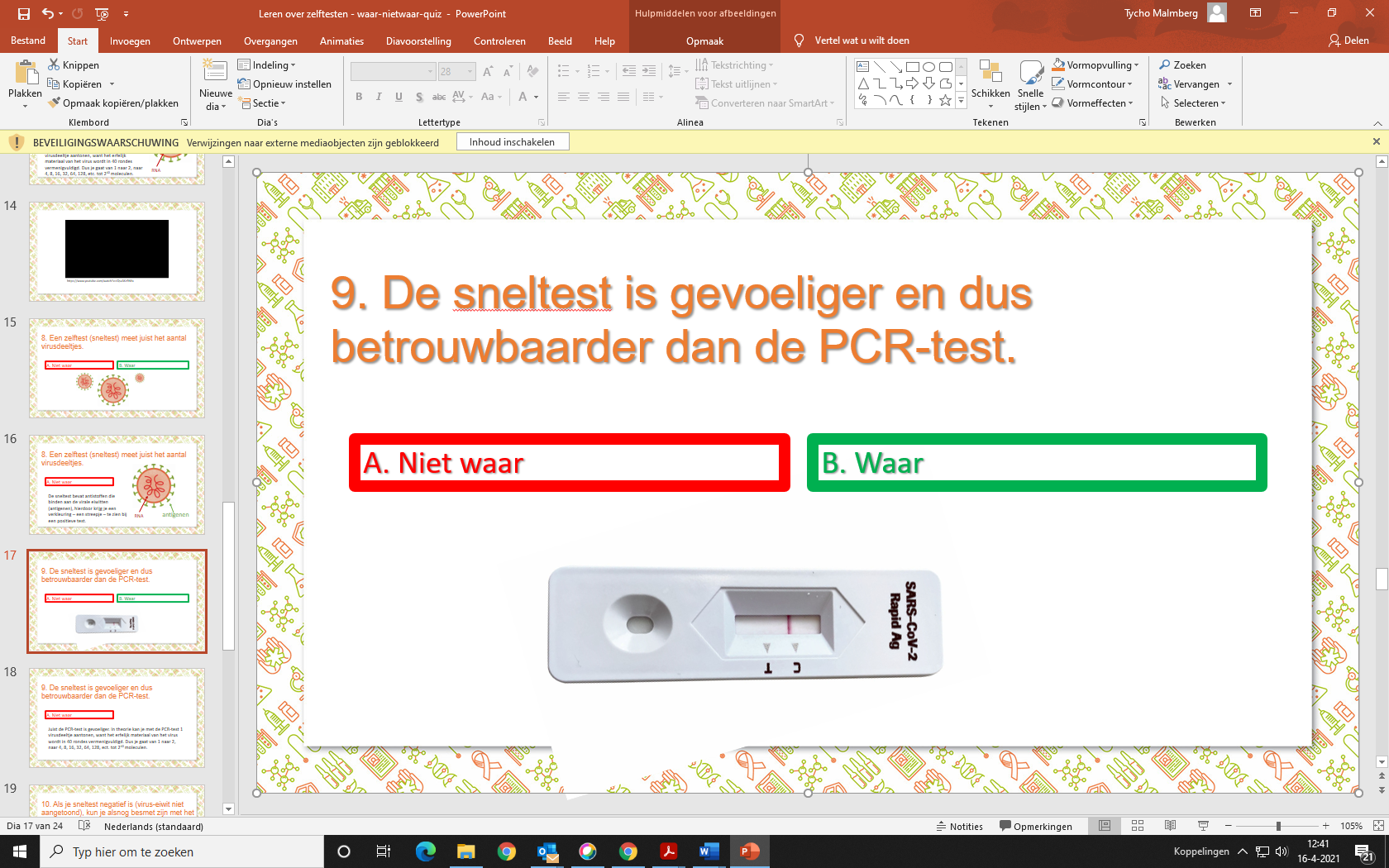 A. Niet waar
Juist de PCR-test is gevoeliger. In theorie kan je met de PCR-test 1 virusdeeltje aantonen. De sneltest meet virus-eiwitten (antigenen) en daarvoor heb je aardig wat virusdeeltjes nodig.
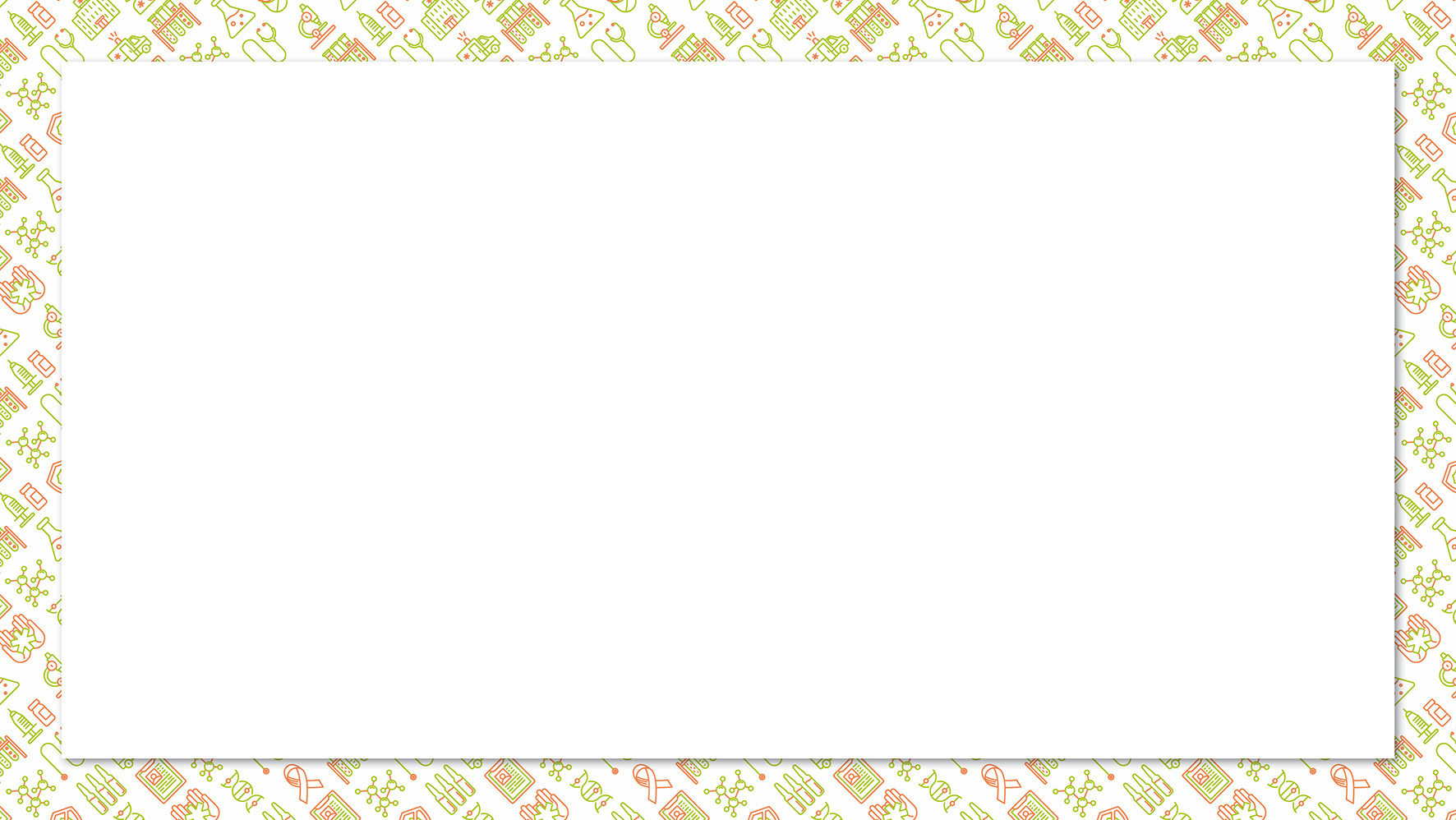 10. Als je sneltest negatief is (virus-eiwit niet aangetoond), kun je alsnog besmet zijn met het virus.
A. Niet waar
B. Waar
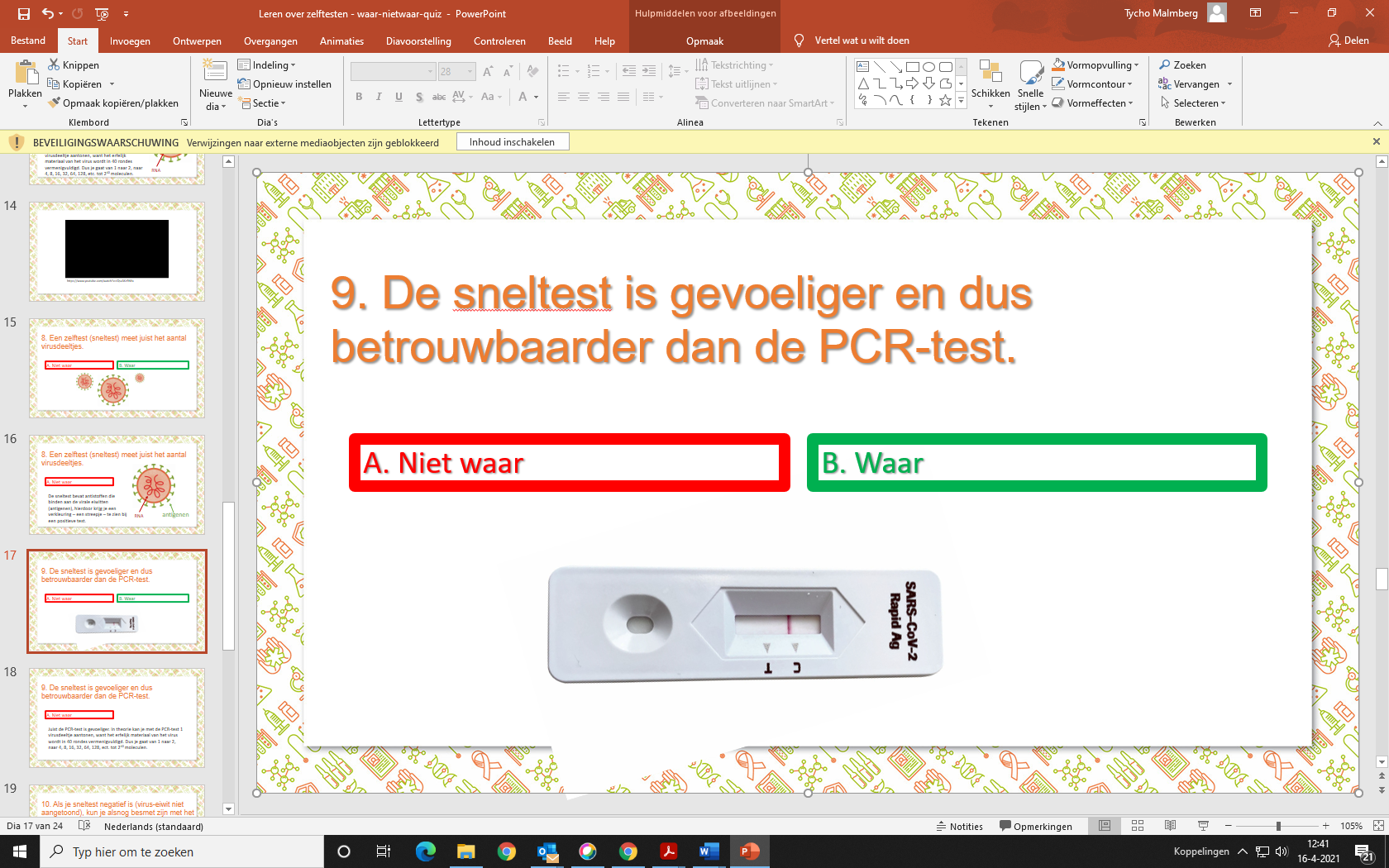 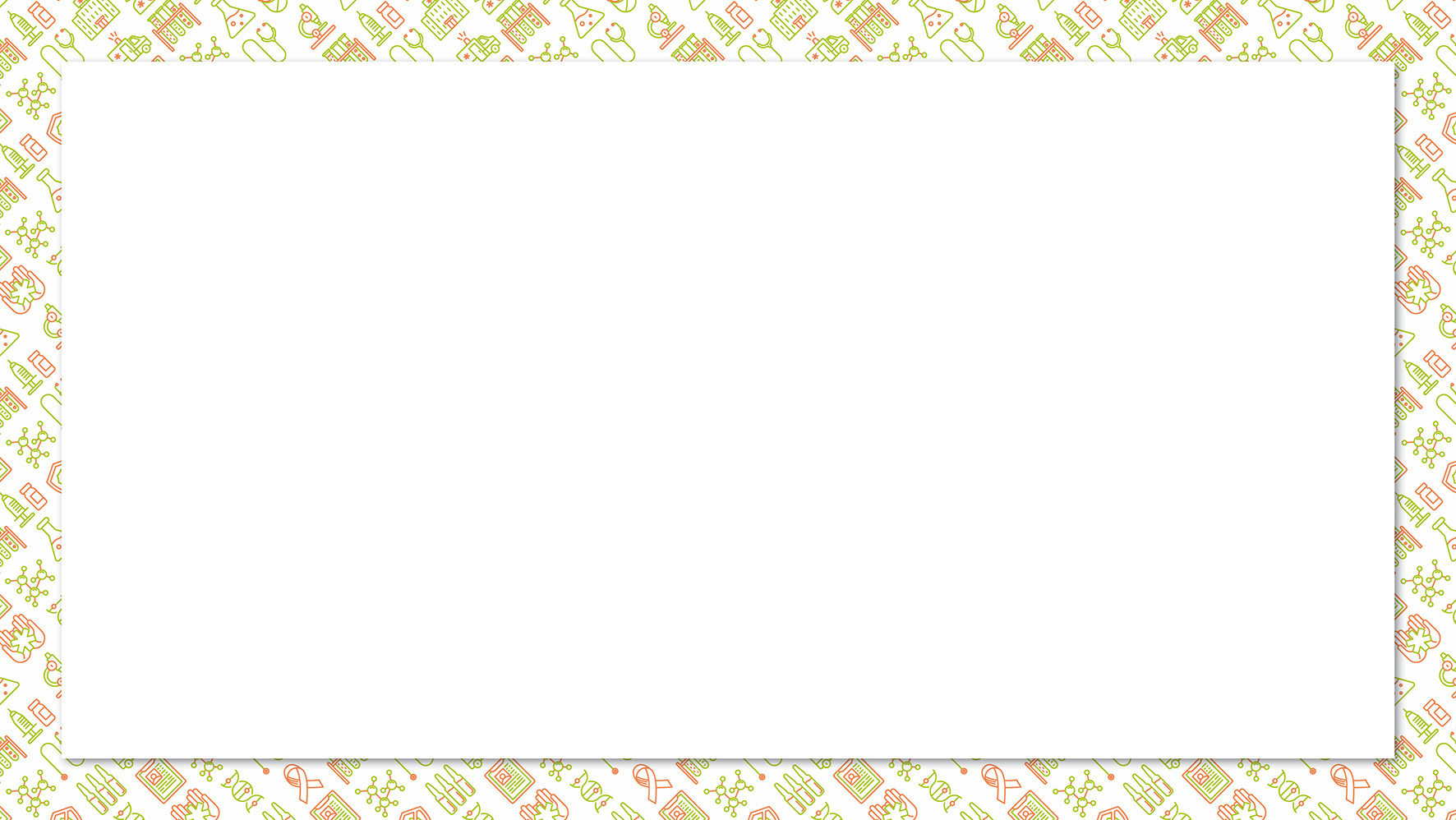 10. Als je sneltest negatief is (virus-eiwit niet aangetoond), kun je alsnog besmet zijn met het virus.
B. Waar
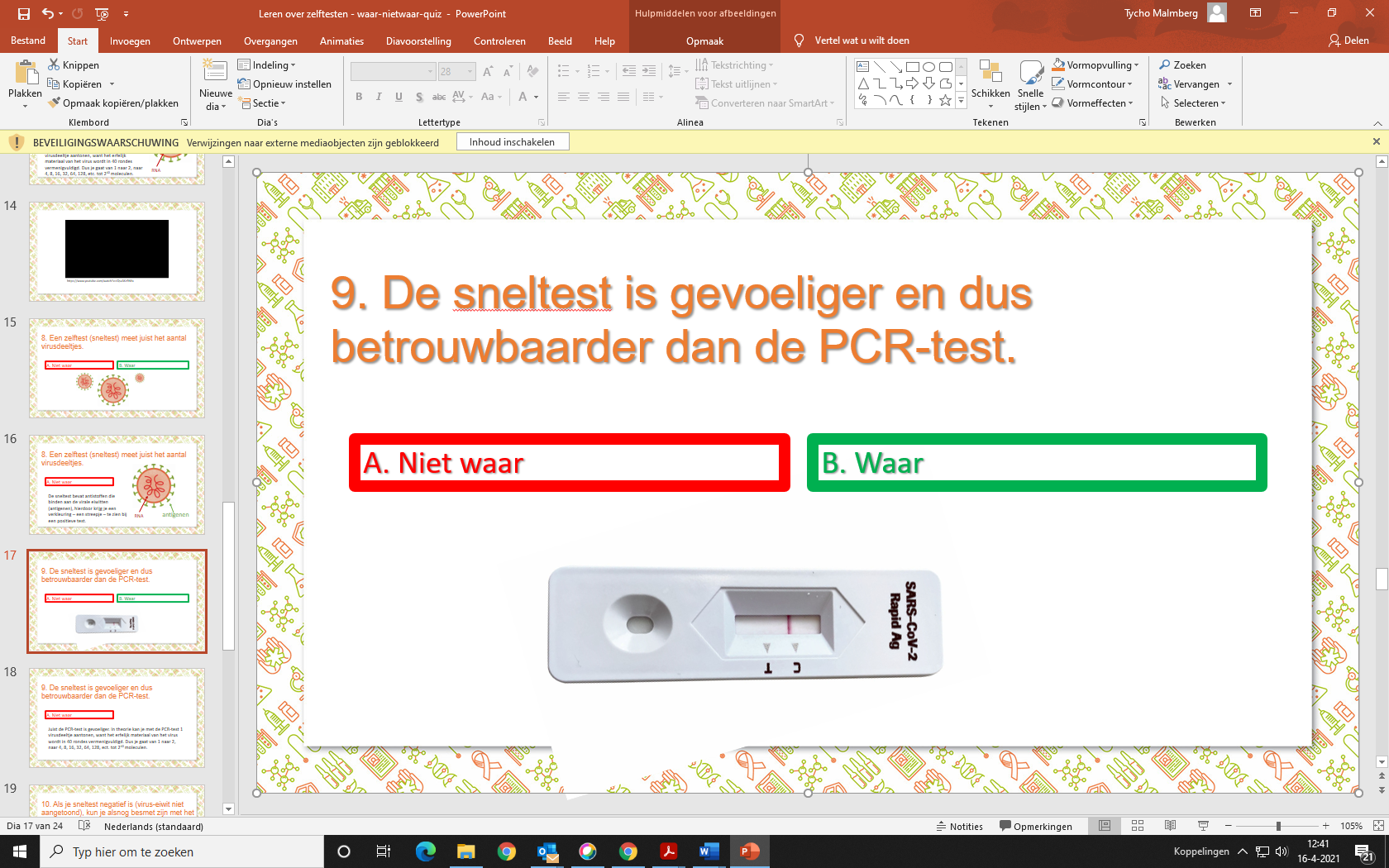 Het kan zijn dat er nog niet genoeg virusdeeltjes aanwezig waren of de test werkte niet goed (verkeerd uitgevoerd). Daarom is het handig om na 3 tot 5 dagen nog een 2e keer te testen.
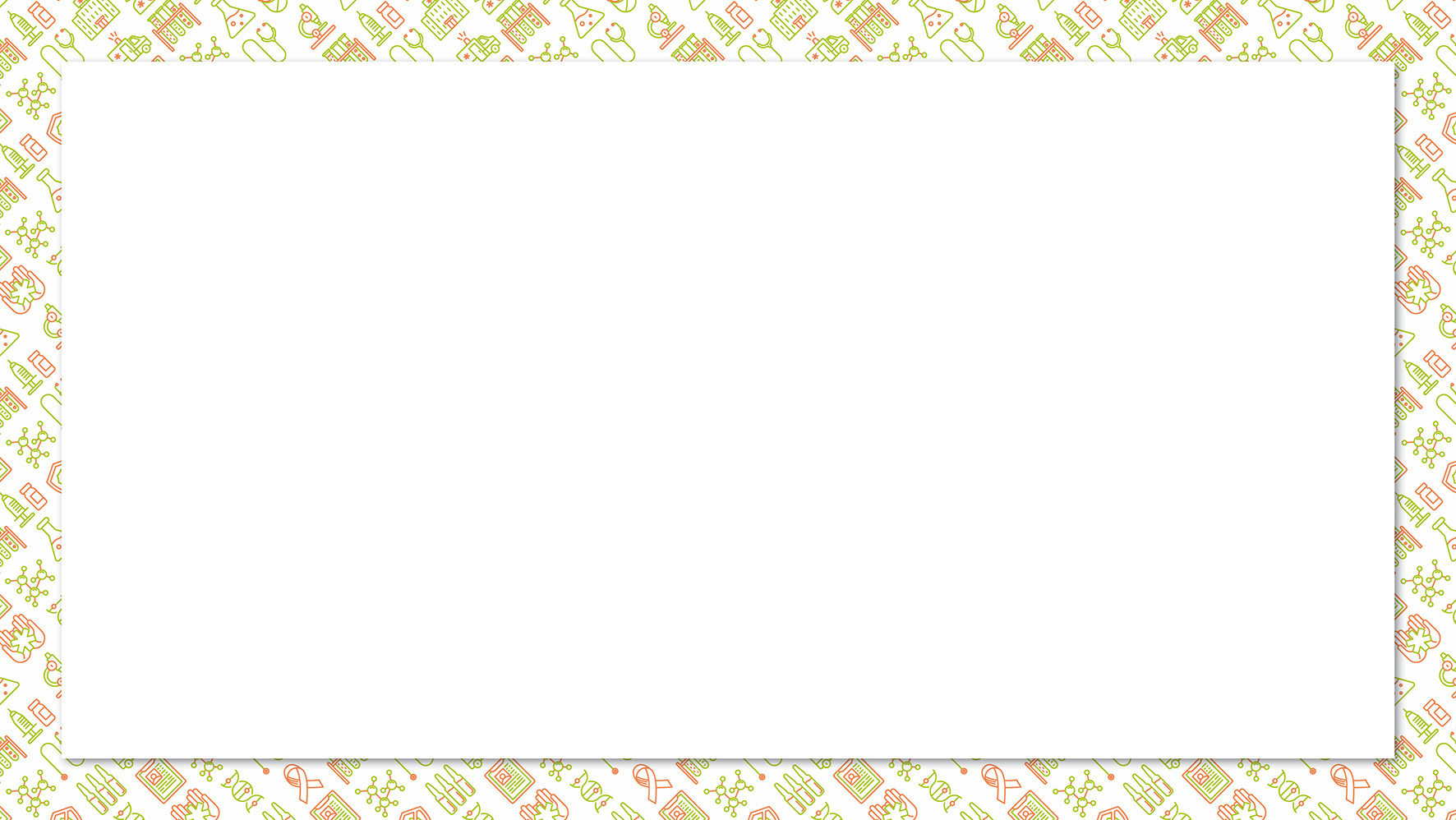 11. Als je een positieve uitslag van de sneltest hebt, moet je nog een sneltest doen.
A. Niet waar
B. Waar
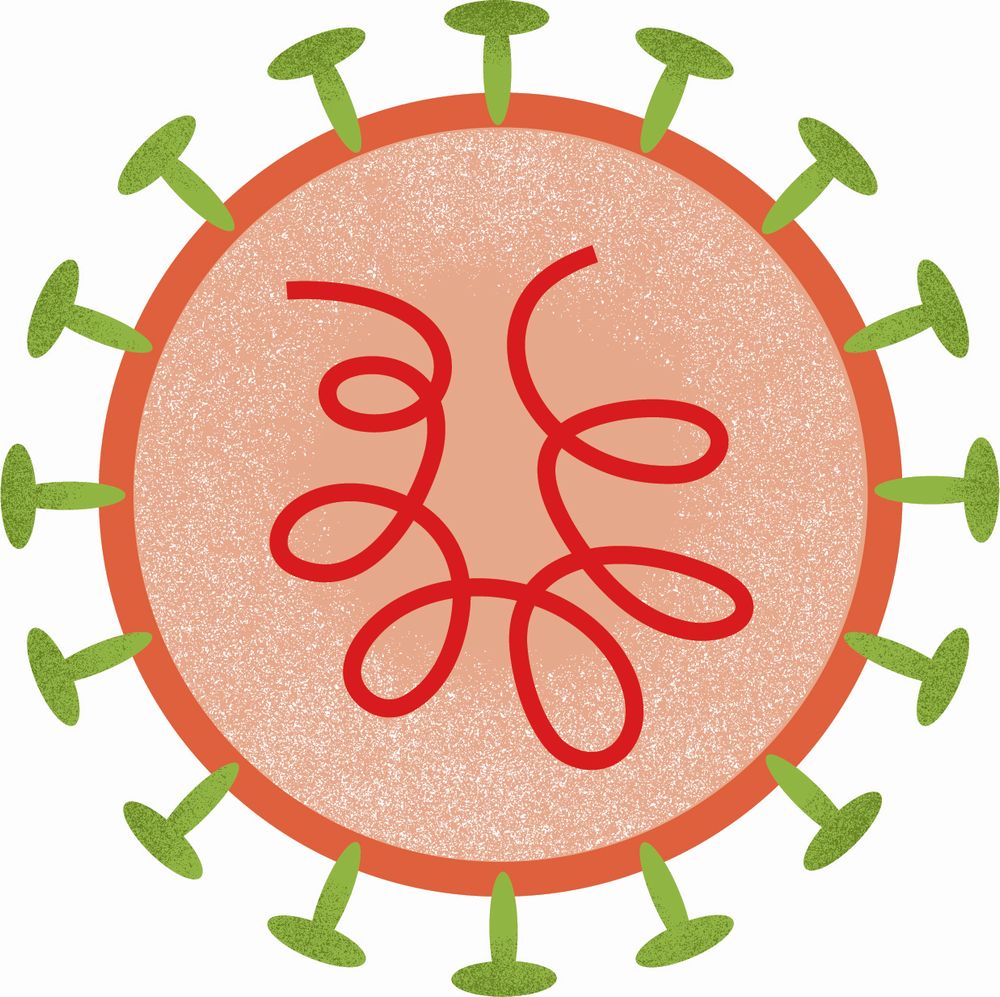 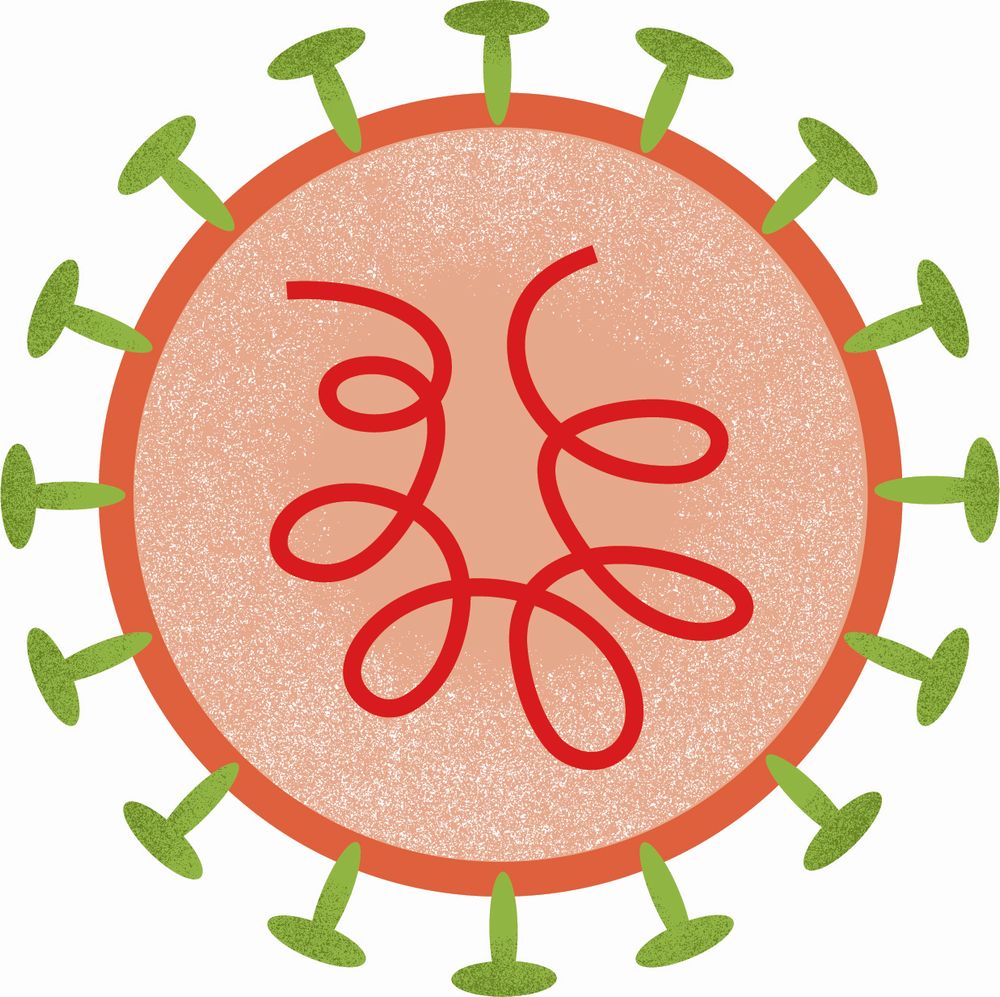 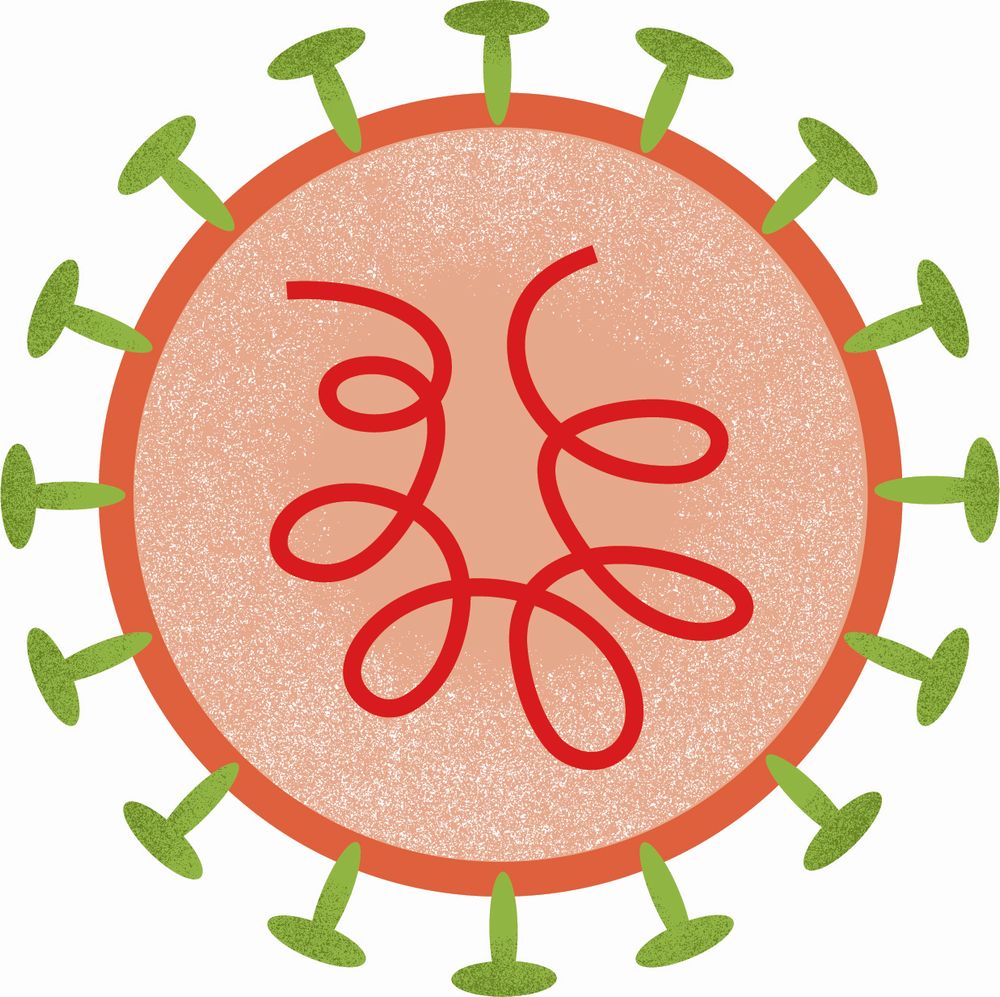 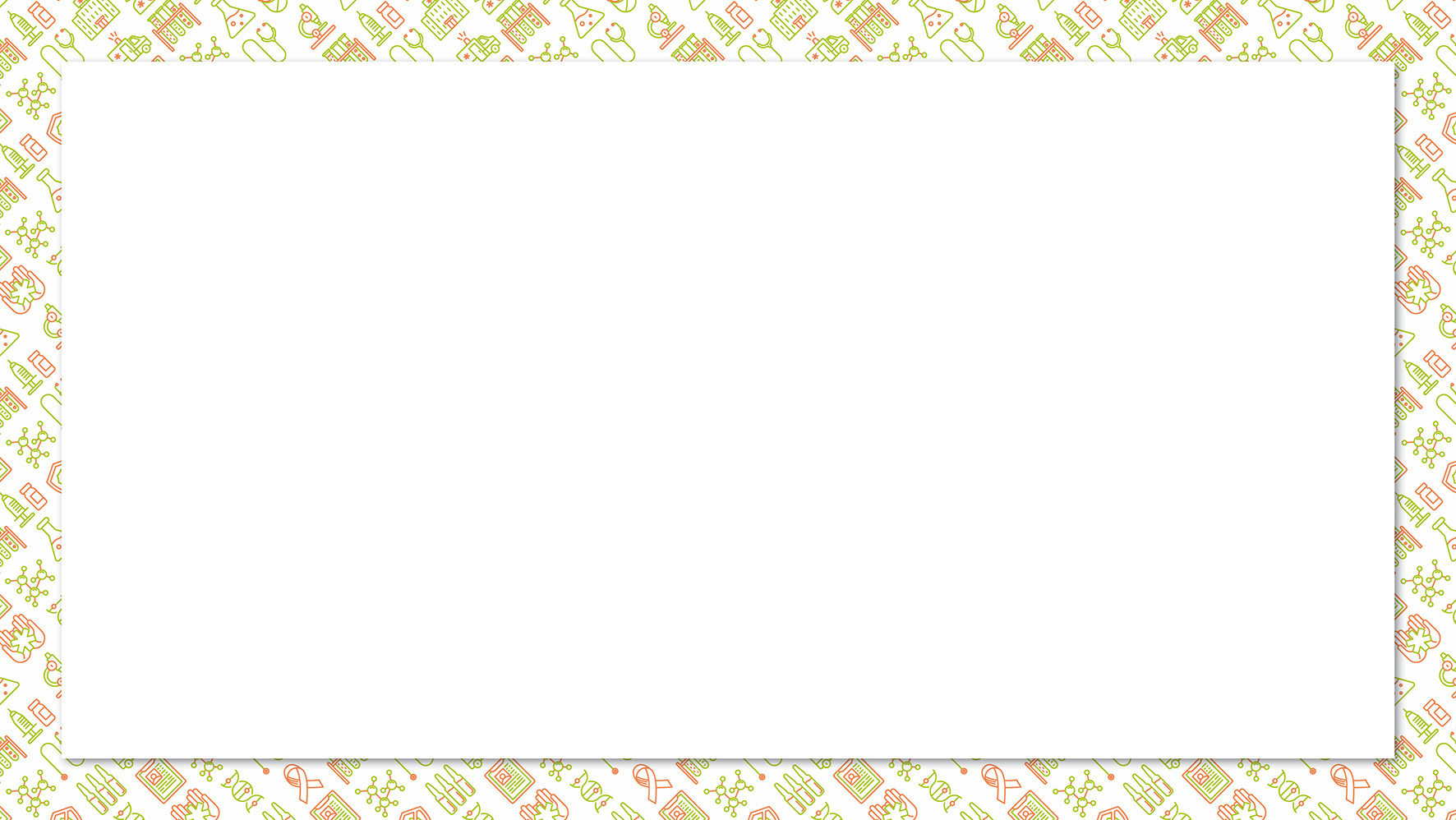 11. Als je een positieve uitslag van de sneltest hebt, moet je nog een sneltest doen.
A. Niet waar
Bij een positieve testuitslag gaat de leerling of medewerker thuis in quarantaine en neemt hij/zij contact op met de GGD voor het afnemen van een coronatest in de GGD-teststraat. Als die test dan negatief is mag je weer naar school. Als deze ook positief is dan ga je in thuisisolatie
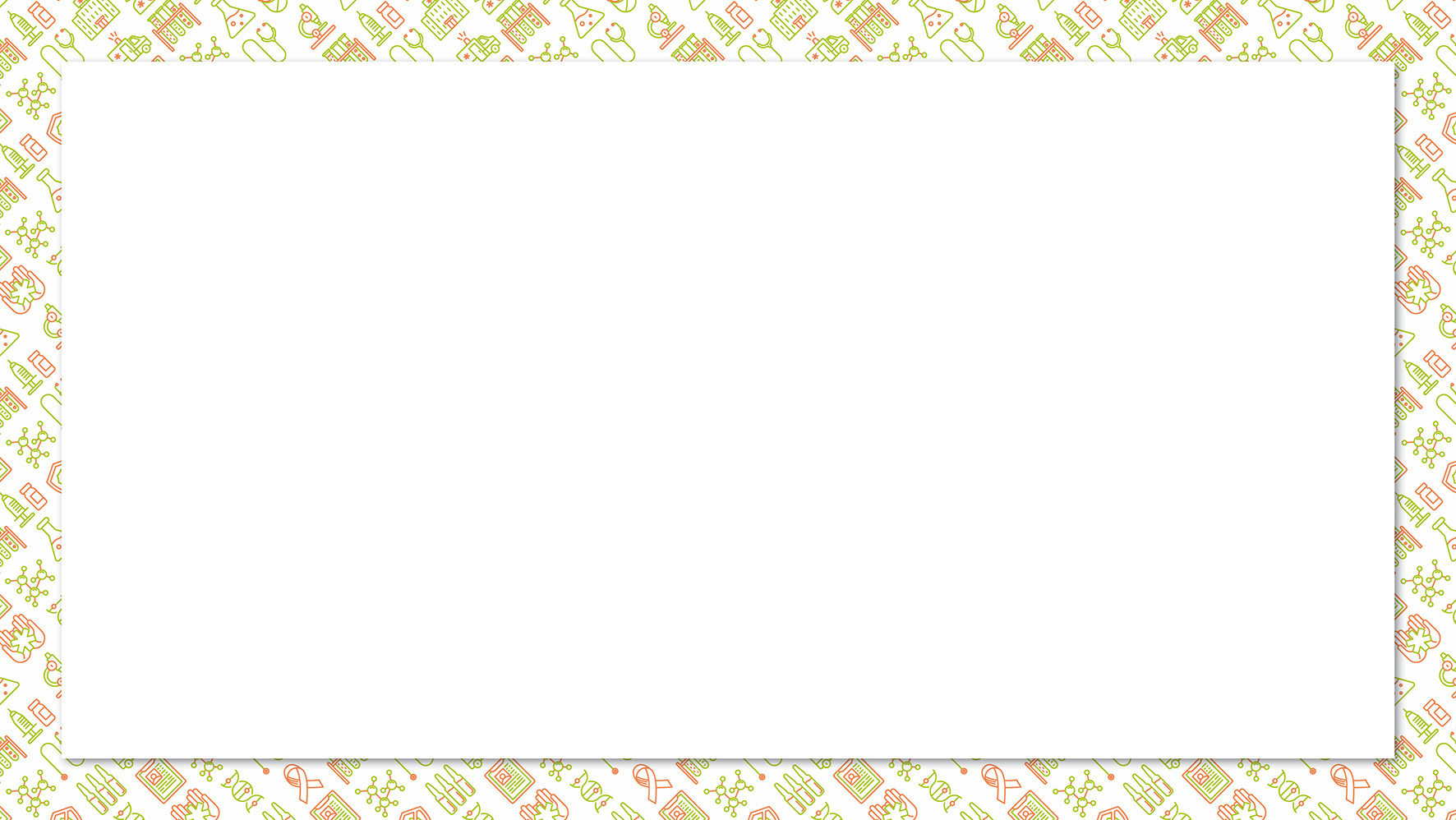 12. Het voordeel van zelftesten op school is dat je bij een negatieve testuitslag vrij mag gaan en staan. Je hoeft geen 1,5m afstand te houden en je mondkapje mag af.
A. Niet waar
B. Waar
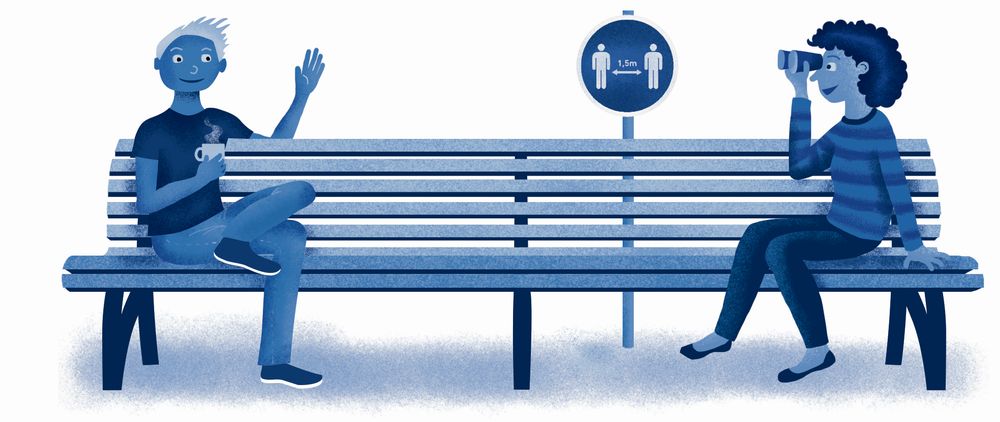 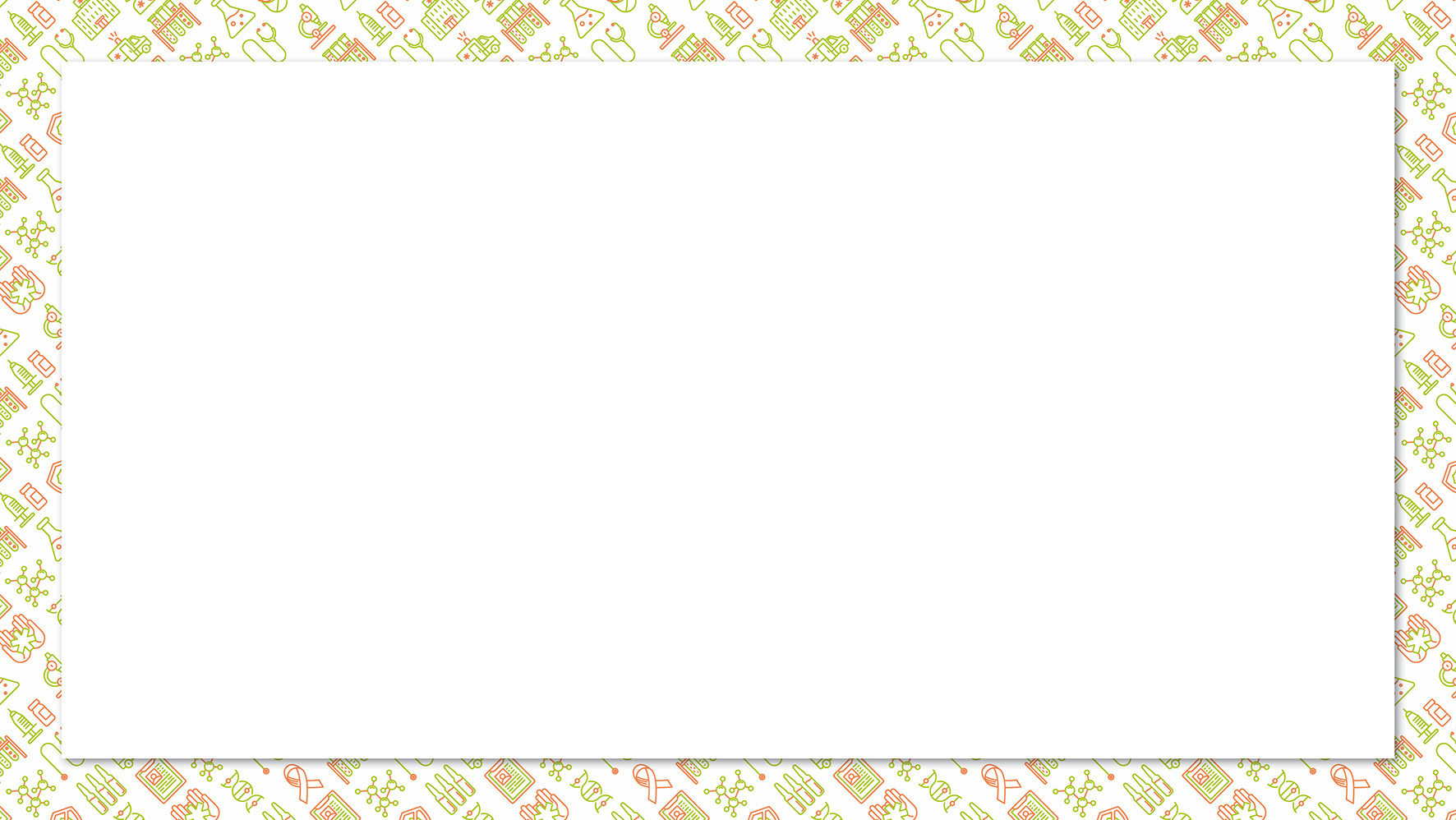 12. Het voordeel van zelftesten op school is dat je bij een negatieve testuitslag je vrij mag gaan en staan en je niet meer 1,5m afstand hoeft te houden en je mondkapje af mag.
A. Niet waar
Je moet altijd 1,5m afstand houden en mondkapje ophouden op school. Anders ga je juist de kans om besmet te raken weer vergroten!